مداخله دربحرانخودکشی
ارایه دهنده : اکسیر 
دکترای تخصصی روانشناسی سلامت
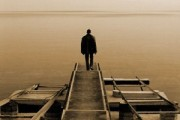 خودکشی
منابع
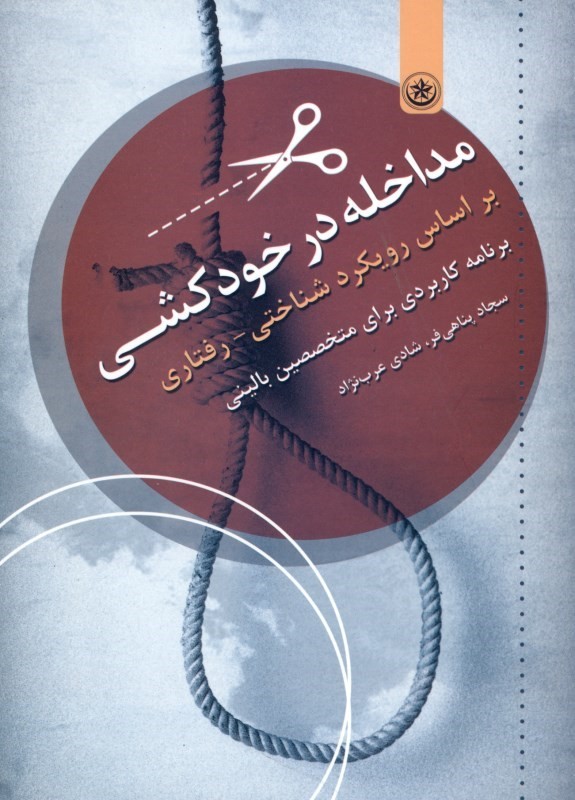 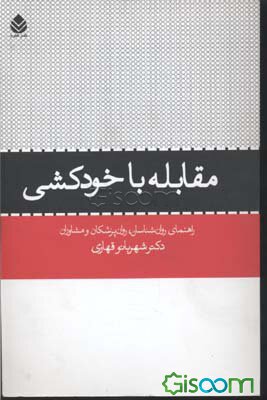 شهربانو قهاری          ناشر: شرکت نشر قطره
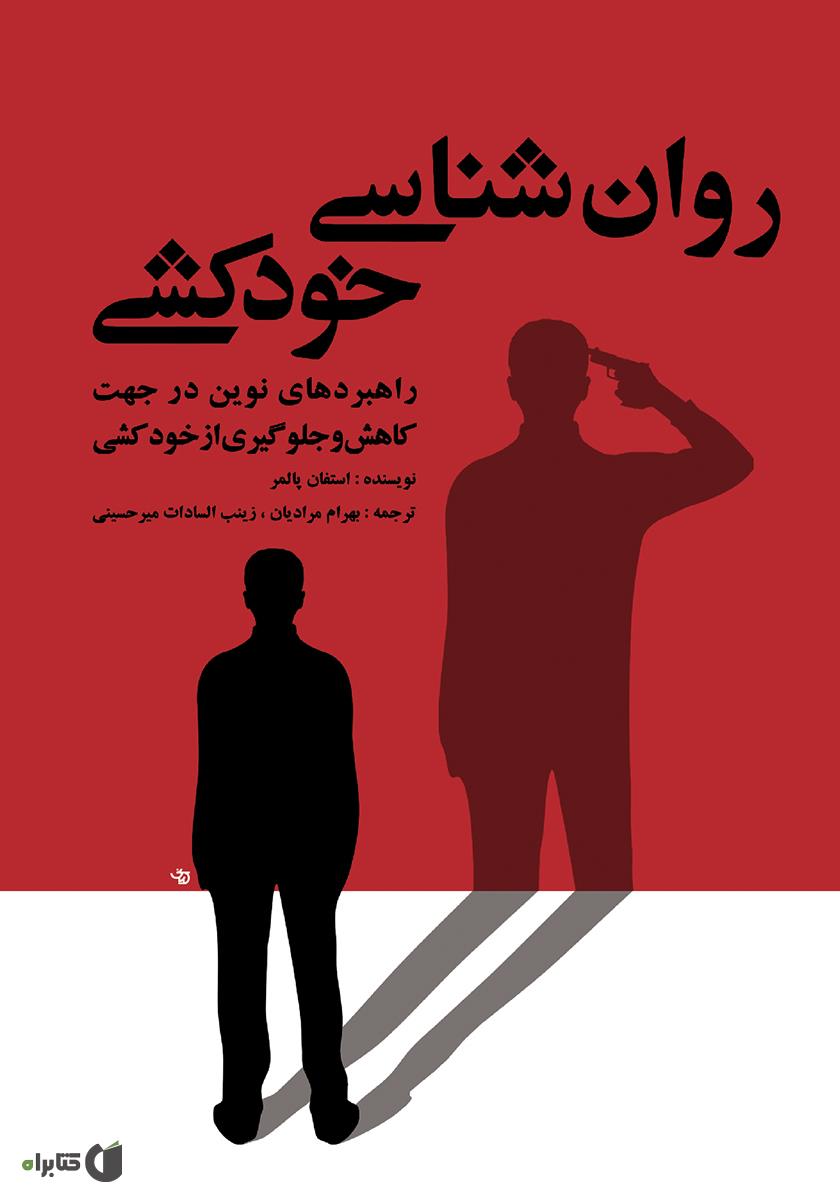 نویسنده: استفان پالمر
مترجم: بهرام مرادیان، زینب السادات میرحسینی
تعریف رفتار پرخطر وخود آسیب‌رسان
تعریف : رفتارهای خود آسیب رسان به مجموعه اقداماتی اطلاق می‌شود که در آنها شخص:
1- به طور آگاهانه قصد آسیب به خود یا نابود سازی خود را دارد
2- در این حالت فرد معمولاً احساس درماندگی و ناامیدی دارد 
3- به دنبال راهی برای رهایی از یک مسئله یا بحران است که وی را شدیدا رنج می‌دهد 
4-بسیاری از رفتارهای پرخطر یک رفتار حل مسئله است
مصادیق رفتارهای خودآسیب رسان عبارتند از:
خودکشی                                          خودزنی رفتارهای پرخطر جنسی                      اعتیاد و مصرف موادوابستگی به فضای مجازی                    فرار از منزلگرایش به گروه های همسالان پرخطرو..
در سنین نوجوانی ریسک رفتارهای پر خطر افزایش می‌یابد
 مطالعات :نوجوانان کنونی نسبت به نوجوانان دهه های قبل رفتارهای پرخطر بیشتری دارند و آمار رفتارهای پرخطر بیشتر و بالاتر رفته است.
آمار ایران : مرز رفتارهای پر خطر جنسی به سن ۱۱ سالگی رسیده است 
آمارهای ناراحت کننده : بسیاری از نوجوانان به فیلم ها pornاعتیاد دارند
آمارهای آموزش و پرورش : مصرف سیگار در حدود ۱۰ تا ۳۰ درصد است
 و پیش‌بینی می‌شود که مصرف مواد در نوجوانان خیلی بیشتر از این آمار باشد
 به هر حال همان ۱۰ تا ۳۰ درصد هم زیاد است
 یعنی از هر ده نفر سه نفر مصرف مواد مخدر داشته است 
رفتارهای پرخطر افزایش داشته است
آمارها بیان می کنند حدود ۱۵درصد نوجوانان رفتار پرخطر و خود آسیب‌رسان را انجام می دهند که از این تعداد بالای ۵۰درصد بیش از یك بار این کار را می کننداین رفتارها وDSM5
علل شیوع رفتارهای پرخطردرنوجوانان:
1-  به دلیل ویژگی  هیجان خواهی در نوجوانان
2- تغییرات زیستی 
3-و تغییرات هورمونی 
4-استقلال‌طلبی نوجوانان و غیره
مهم ترین امری که والدین باید به خاطر داشته باشنداین است که آنها دیگر نه با یک کودک، بلکه با یک فردبالغ رو به رو هستند
دکتر دن فوتننل
رفتارهای پرخطر یا آسیب رسان رفتارهایی هستند که سبب آسیب به خود یا نابود سازی خود هستند :
یعنی هر نوع رفتاری که فرد آگاهانه انجام می‌دهد و سبب آسیب به خودش و مشکلات در زندگی شود
 نکات مهم  :
1- کلمه آگاهانه است 
مثال:
 به فرد ناخواسته مشروب به جای آب می دهند این نوجوان رفتار خود آسیب‌رسان نداشته است چون آگاهانه نبوده 
یا فردی که پدرش به زور به او مواد می دهد اینجا نیز رفتار خود آسیب‌رسان نیست رفتار پرخطر است و فرد نسبتاً آگاه است
و برخی از نوجوانان گل و ماری جوانا مصرف می کنند نمی‌دانند این دو ماده مخدر است چون در این زمینه اطلاعات ندارند اما خودشان آگاهانه مصرف می کنند یعنی عامدانه و آگاهانه مصرف می‌کنند 
ممکن است بینش و آگاهی آنها کامل نباشد اما کسی به زور گل یا ماری جوانا را به آنها تعارف نکرده است یا برای مصرف نداده است پس هر گونه  رفتاری که آگاهانه باعث آسیب به خود شود رفتاری خود آسیب رسان است
اما جمله بسیار مهم :
رفتار های پرخطر و خود آسیب رسان  گونه ای از حل مسئله ناشی از احساس درماندگی و ناامیدی فردیانوجوان است برای رهایی از یک مسئله یا یک بحران است  این نگاه قشنگی  است 


(سوال شود )
وقتی فردی یا  نوجوان با رفتار پرخطر به ما مراجعه می‌کند ما باید:
 این نگاه را داشته باشیم که نوجوان برای حل چه مشکلی
 یا برای فرار از چه مسئله ای 
یا برای پوشاندن چه مشکلی 
در خود و خانواده‌اش دست به رفتار پرخطر زده است
مثال :
1-نوجوان یا بزرگسال :  یا این دختر یا خودکشی
2- نوجوان یا بزرگسال : یا موبایل آیفون یا  فرار از خانه ودرس نخواندن
3- من اضطراب و نگرانی دارم از من سوء استفاده شده به گل سیگار و مشروب پناه می برم تا آنها مرا آرام کنند
4- اعتماد به نفس ندارم گروه همسالان مرا مسخره می کنند( کوتوله ام )
( قمه زنی می کنم تالات دیده شوند تا مهم دیده شوند)
نکته:
در تمام رفتارهای پرخطر یک پیام وجود دارد ناشی از اینکه:
 من ناامیدم 
من افسرده ام 
من احساس درماندگی می کنم 
 نکته بسیار مهم تر این است که اساس بسیاری از رفتارهای پرخطر، افسردگی است البته نه همه رفتارهای پرخطر اما افسردگی نقش بسیار مهمی دارد
مثال اگرفردیا  نوجوانی با شکست عاطفی
 یا وابستگی به سیگار
 یا وابستگی به بازی های کامپیوتری مراجعه می کند 
 در رفتارهای فوق یکی از موارد مهمی که باید شما به عنوان یک روانشناس چک کنید افسردگی است 
پس احساس درماندگی و ناامیدی بسیار مهم است 
به طور کلی مشکلات هیجانی مثل اضطراب استرس افسردگی اهمیت بالینی دارند اما اهمیت بالینی افسردگی بیشتر است
دانستن این موضوع دو فایده دارد:
نکته اول: به عنوان روانشناس بتوانیم  به والد یا مراقبت کننده کمک کنیم تا نگاه کارآمدی به این موضوع داشته باشد به جای اینکه به وابستگی به موبایل توجه کند ،محتوا و فرایند را ببینید 
(چه مسئله‌ای فرد یا  نوجوان را رنج می دهد ) 
و چه مسئله یا چه رنج و چه ناامیدی در این فرد یا نوجوان وجود دارد 
 پس تمام رفتارهای پرخطر فریادی است برای اینکه من نیاز به کمک دارم.
 نکته دوم:  در جلسات اولیه  مشاوره کمک کنید تا فرد یا نوجوان به جای این حل مسئله ناکارآمد ، حل مساله کارآمد را جایگزین کند
 اگر با این دید به فرد کمک کنید  لذامی توانید با بسیاری از رفتارهای پرخطر افرادیا نوجوانان برخورد کرده و آنها را مدیریت کنید
تمرین
مثال:  فرد یا نوجوانی با افکار خودکشی یا تمایلات و یا با اقدام به خودکشی به شما مراجعه می‌کند مکالمه باید چگونه باشد:
مراجع :می‌خواهم خود را بکشم
 روانشناس :چه چیزی تو را اذیت می کند
 مراجع : چرا مامان و بابا می‌خواهند طلاق بگیرند اگر طلاق بگیرند خودم را می کشم 
روانشناس :پس آن طور که متوجه شدم طلاق پدر و مادرت برای تو خیلی رنج‌آور است خیلی برات سخت است  و دوست نداری این حادثه رخ دهد و حالا برای رهایی از این مشکل فکر می کنی خودکشی راهکاری است برای حل این مسئله 
خب این راهکاری است که تو انتخاب کردی
 بیا ببینیم آیا راهکار دیگری هم وجود دارد که بتوانید با این مشکل رو به رو شوید
نکات موجود در دیالوگ فوق :
1- اینجا نمی‌گویم چرا می خواهید خودت را بکشی
 یا نمی گوییم دلیل ندارد خودکشی کنی آنها می خواهند طلاق بگیرند
2-نمی گوییم خودکشی که مشکلت رو حل نمی کنه 
پس چه بگوییم :
به جای اینکه  گفتن دو جمله بالا  یا چالش رفتار پرخطر  یا چالش بافرد یا  نوجوان ، کمک کنید :
نوجوان به جای راه کار ناکارامد به راهکارهای دیگر فکر کند
 این کار را در فضایی از :
همدلی 
در فضای   گوش دادن 
در فضای انعکاس احساسات
 در فضای ارتباط درمانی که با او برقرار می کنیم  کمک می کنید به راهکار دیگری بیندیشد
مداخله( شناختی )  دربحران تکنیک های 10 گانه مداخله فوری درخودکشی
1-تکنیک حل مسئله کارآمد
جلسه اول شما با فرد ی که تمایل خودکشی دارد بسیار مهم است   شایعترین تکنیک است
مراجع  :والدینم اگر طلاق بگیرند خودکشی می کنم 
وقتی این موارد را از نوجوان شنیدید گوش دادید و همدلی کردید در جای مناسب مثلاً یک ربع از حرف‌هایش که گذشت 
به نوجوان یا به آن فرد با تمایلات خودکشی بگویید: 
روانشناس : پس آن طور که متوجه شدم طلاق پدر و مادرت برای تو خیلی رنج‌آور است خیلی برات سخت است و دوست نداری این حادثه رخ دهد و حالا برای رهایی از این مشکل فکر می کنی خودکشی راهکاری است برای حل این مسئله 
این راهکاری است که تو انتخاب کردی بیا ببینیم آیا راهکار دیگری هم وجود دارد که بتونی با این مشکل رو به رو شویی 
بیا ببینیم آیا راهکار دیگری هم وجود دارد که بتوانید با این مشکل روبه رو شویم
به راهکارهای دیگری هم فکر کردید
 گزینه دیگری تو ذهن تو می آید
مداخله دربحران تکنیک های 10 گانه مداخله درخودکشی
1- تکنیک حل مسئله کارآمد:
مراجع :  خیلی اضطراب دارم پشت کنکور هستم گل مرا آرام می کند
روانشناس :  من یک سوال از تو دارم . تو استرس داری و استرس زیادی را بابت کنکور تجربه می کنی و از طرفی چون یک سال پشت کنکور ماندی  پدر و مادرت و احتمالاً دیگران انتظارات زیادی از تو دارند و تو خیلی نگران می شوی و فکرت مشوش می گردد و تو فکر می کنی که گل می تواند بهت کمک کند این یک گزینه است.
 غیر از ان این گزینه به راهکارهای دیگری هم فکر کردید؟
 گزینه دیگری تو ذهن تو می آید؟
 فکر می کنی این مسئله را جور دیگری می توانیم حل کنیم ؟
این می شود حل مسئله کارآمد.
تکنیک حل مسئله کارآمد:
هدف من  روانشناسی این است که در لحظه موثر باشم 
در لحظه موثر بودن یعنی:
 چه روان‌شناس باشید 
چه والد باشید
 چه معلم چه خاله یا دایی و..
وقتی می دانید یک نوجوان میل به رفتارهای پرخطر دارد یا فضایی برای رفتارهای پرخطر در اووجود دارد یک جمله خوب یک جمله اثربخش یک تلنگر خیلی مواقع کمک کننده است
وقتی که می‌فهمید فرد یا نوجوان افکار خودکشی دارد 
یا تمایلات خود زنی یا هر رفتار خود آسیب رسان دیگری دارد
 شاید اولین و آخرین فردی باشید که این را می دانید 
یا وقتی نوجوان می‌گوید خاله عمو عمه دایی روانشناس من برخی مواقع به مرگ فکر می‌کنم
 شاید شما تنها کسی باشید که این پیام را از این نوجوان می‌شنوید
 پس هوشیار باشید یعنی نوجوان از شما کمک می خواهد پس شما می توانید در لحظه موثر باشید 
یعنی با یک گوش دادن
 با یک همدلی
 با یک انعکاس احساسات و با تکنیک های ۱۰ گانه‌ای که یکی از آنها را بیان کردم می‌توانید  تلنگر بزنید
 بسیار از تمایلات و رفتارهای پرخطر در افرادیا نوجوان تصمیمات تکانشی هستند اگر ما یک مداخله کوتاه و موثر در همان لحظه داشته باشیم می تواند جلوی آن تمایلات را بگیرد که یکی از آنها تکنیک حل مسئله کارآمد بود
تکنیک بخش‌ها
2- تکنیک بخش‌ها:
 این تکنیک ها مهم وقشنگ  را یالوم که روانشناس وجودی است طراحی کرد
روانشناس : تو به خودکشی فکر می‌کنی و بعضی مواقع دوست نداری تو این دنیا باشی
 بخش بزرگی از وجودت تو را به سمت خودکشی هل می دهد
 اما بخش دیگری از وجودت  تو را به زنده نگه داشتن هل می‌دهد چون الان پیش من هستی و زنده ای
 واین  بخش  از وجودت از انجام این کار احساس خوبی ندارد.بیا در مورد آن بخش که تو را زنده نگه داشته  بیشتر باهم حرف بزنیم
تکنیک بخش‌ها
آن بخش  چند درصد است آن بخشی که به تو می گوید خودت را بکش مثلا ۹۹ درصد از وجودت میگه خودت را بکش اما یک درصد از وجودت می گوید مرا نکش و می خواهم زنده بمانم مرا زنده نگه دار.
 آن یک درصد چه می‌گوید:  آن بخش از وجود تو چه می‌گوید 
چرا تو را می خواهد زنده نگه دارد بیا با آن حرف بزنیم 
یک مقدار هم حرف آن بخش از وجودت را بشنو  
ممکن است بگوید منظور شما چیست؟
 بگویید آن عاملی که هنوز شما را زنده نگه داشته است
 آن قسمت از وجود شما که باعث شده هنوز خودکشی نکنید 
یا فرار نکنید 
یا خود زنی نکنید
 آن بخش چه چیزی را به شما می گوید به من بگویید،.
تکنیک بخش‌ها
وقتی این سوال را از فرد یا نوجوان می پرسید در واقع چه چیزی را می‌خواهید بیرون بکشید؟
 انگیزه‌های مراجع را می پرسید 
آن قسمت که باعث می‌شود هنوز خودش را نکشد
 آن قسمت چه چیزی می گوید: مثال : می گوید  من از خدا می‌ترسم 
پس شما روی همین مانور بدهید روی همین قسمت که می گوید من از خدا می‌ترسم 
 ممکن است مراجع بگوید من به فکر خواهرم هستم روی همین قسمت مانور بدهید 
یا می‌گوید دلم برای مامانم می سوزد آن وقت شما هم روی همین قسمت مانور بدهید 
پاسخ می‌دهیم پس اون بخش یک چیزهایی دارد که تو را زنده نگه داشته
موضوع مهم  در رفتارهای پرخطر این است که کمک کنید فرد یا  نوجوان درجلسه اول :
 حرف بزند. 
در جلسه اول احساساتش را بیان کند
 تخلیه هیجانی اتفاق بیفتد
 آن تلنگر رخ دهد
او تمایل می یابد حرف بزند. از اتاق شما بیرون می‌رود دیگه اون فرد یا نوجوان نیست .احساساتش  را را حت تر پیدا کرده که بعداً بیشتر روی آنها کار می‌کنیم
3-تکنیک مزایا و معایب
ازفرد یا نوجوانی که افکار خودکشی دارد  بپرسید :
روانشناس : متوجه شدم که تو فکر می کنی برای اینکه از مشکلات رهایی پیدا کنی تصمیم گرفتیدخودکشی کنید.
خودکشی چه کمکی بهت می کند مزایایش چیست؟ 
خودکشی چه آسیبی به تو می زند معایب آن کار چیست ؟
مزایا و معایب آن رفتار خود آسیب رسان و راه حل نا کارامد  را از فرد می پرسیم
هدف این تکنیک :  به راهکارهای دیگری فکر کند
من متوجه شدم که تو فکر می کنی برای اینکه از مشکلات رهایی پیدا کنی به سمت مصرف گل می روی 
این مصرف گل چه کمکی به تو کرد و مزایایش چیست و مصرف گل چه آسیبی به تو زد و معایبش چیست
تکنیک تونل زمان
تکنیک چهارم تکنیک تونل زمان :
در این تکنیک از مراجع می خواهیم به آینده سفر کندو فرد یا نوجوان عواقب کارش را در نظر بگیرد 
روانشناس : فکر کن خودکشی اتفاق افتاده الان چه چیزی اتفاق افتاده آیا مسئله‌ای تغییر کرده است .
چه چیزهایی در دنیا بعد از خودکشی اتفاق می‌افتد بیا از بالا به موضوع نگاه کنیم .
در این تکنیک در واقع می‌خواهیم به مراجع بگوییم یا به او بفهمانیم :
بیا از این مشکل فاصله بگیر   و به آینده برو و ببین این اتفاق آیا اتفاق درستی است به عواقبش فکر کردی؟
تکنیک تونل زمان
روانشناس : فکر کن الان از خانه فرار کردی
فکر کن این اتفاق افتاده و از آن اتفاق دو سال گذشته است الان کجایی
 مراجع :تهران هستم و کار پیدا کردم 
روانشناس :چه مسائلی برای تو اتفاق افتاده چه چیزهایی برای تو پیش آمده
 خیلی از نوجوانان فقط تصمیم هیجانی میگیرند
 مگر نمی خواهی بروی بلیط بگیری و به تهران برویم و می گویی پشت سرم را هم نگاه نخواهم کرد
مراجع :بله این کار را می خواهم انجام دهم و از دست والدینم خسته شده‌ام.
تکنیک تونل زمان برای بزرگسالی که می‌خواهد طلاق بگیرد هم خوب است می‌گوییم فرض طلاق گرفتید این حکم طلاق رابیا بگیر:
 الان حالت چطوره
 چه کار داری می کنید 
خیلی موقع ها مراجع زیر گریه می زند فقط دارد روی موضوع طلاق پافشاری می کندو به بعد از آن هیچ فکری نکرده است 
روی موضوع فکر نکرده است وقتی در مورد عواقب و آینده کارش صحبت می‌کنیم تو ذهنش می گوید  دیگه نه انگار راه کار خوبی نیست
تکنیک مهلت زمانی
تکنیک پنجم تکنیک مهلت یا تکنیک وقفه :
ما از فرد یا نوجوانان می‌خواهیم یک وقفه بیاندازد یک مهلت زمانی به خودش بدهد 
روانشناس:  
خانم رضایی برای خودکشی هیچ وقت دیر نیست . تو می توانی فردا هم خودکشی کنید .هفته بعد هم خودکشی کنی
 یا ماه بعد  
می‌توانید از خانه فرار کنی چیزی عوض نمی شود اما بیا یک ماه یا یک هفته روی این موضوع کار کنیم ببینیم به چه نتیجه ای می رسیم، 
شاید بگویید :یک ماه بعد شایدچیزی تغییر نکند درسته اما دیدگاه وشدت هیجانات نوجوان تغییر می‌کند
 و این مدت روی نوجوان  کار می کنیم 
حداقل دیگه آن راهکار را انتخاب نمی کند برخی مواقع هم ممکن است مشکل حل شود
تکنیک مهلت زمانی
گاهی مواقع در لحظات اورژانسی وقتی تو صحنه خودکشی قرار داریم این تکنیک خیلی کارساز است 
مثال وقتی نوجوان از پل می‌خواهد خودش را به پایین پرت کند بعد از اینکه به صحبت هایش گوش می‌دهیم و با او همدلی می‌کنیم. 
 روانشناس :  ببین برای خودکشی کردن هیچ وقت دیر نیست اما برای زندگی کردن خیلی مواقع دیر می شود
تو فردا هم می‌توانی بروی روی پشت بام و خودکشی کنید یک هفته دیگر هم می توانید این کار را انجام بدهید 
ولی بیا یک هفته به خودت مهلت بده و ما هم به تو کمک می کنیم ببینیم می‌توانیم با کمک همدیگرمشکلت را حل کنیم. اینجا می خواهیم وقفه ایجاد شود.
هدف همه این تکنیک ها این است که :
 حل مسئله کارآمد رخ دهد 
که در لحظه موثر باشیم 
ابتدا با یک تکنیک فرد را از پرتگاه نجات دهیم
 تا به مرحله خودکشی و خودزنی و مصرف مواد نرود
 سپس  از پرتگاه یک قدم عقب بیاید چون در زمان بحران است
فرد یا نوجوانی که رفتارهای پرخطر دارد در بحران قرار دارد و تمام تکنیک ها ،مداخله در بحران است 
مداخله در بحران مثل آمپول است که بتوانیم علائم حیاتی را برگردانیم و یک تلنگر ایجاد شود تا بعداً طبق پروتکل های درمانی بتوانیم روی فردوافکارخودکشی کار کنیم
در مرحله بحران به والدین می گوییم :
والدین عزیز این رفتار پرخطر فرزند یا نوجوانان شما دارد  می گوید مادر و پدر من مشکل دارند به من کمک کنید
 شما صدای این فریاد را می شنوید؟
 تمام رفتارهای پرخطر نوجوانان ناشی از احساس درماندگی است و نوجوان شما انگار راهکار دیگری پیدا نکرده من و شما مثل تیم حمایتی هستیم.
 به جای اینکه تحقیرش کنیم 
به جای اینکه مقایسه اش کنیم
 به جای اینکه بگیم این افکار احمقانه چیست 
و بچه بازی در نیار باید رنج او را و صدای درد او را بشنویم 
و ببینیم چه کمکی از  دست ما برمی‌آید 
و به جای اینکه بگوییم بچه هستی ؟بگویید  :
به نظر شرایط خیلی دارد اذیتت می کند
 می دونم بعضی مواقع به گزینه‌های مختلف فکر می کنید
 امیدوارم با هم بشینیم و یک راهکار خوب پیدا کنیم چون دوست ندارم برای تو اتفاقی بیفتد
بسیار مهم است باید روی این مانور بدهیم : تمام رفتارهای پرخطر نوجوانانمعمولاً  ناشی از احساس درماندگی و نومیدی است و به دنبال راهی برای رهایی از یك مسئله یا بحران است که وی را شدیداً رنج می دهد. بسیاری از رفتارهای پرخطریك رفتار حل مساله است 
به والد بگویید :
تمام رفتارهای پرخطر نوجوانان ناشی از احساس درماندگی است
 و نوجوان شما انگار راهکار دیگری پیدا نکرده به جز خودکشی 
من و شما مثل تیم حمایتی هستیم.
این دید روی دیدگاه روانشناس خیلی تاثیر می‌گذارد که اصلاً رفتار پرخطر یعنی چه
 وقتی این نگاه تغییر کرد به والدین هم القا می‌شود
نکات
1- می‌توانیم در فاز بحرانی چند تکنیک را با هم  وهمزمان انجام دهیم،
2-در تکنیک بخش ها هنوز مراجع اقدامی نکرده ولی به آن اقدام فکر می‌کند
 از تکنیک  بخش ها  تا زمانی که  خودکشی نکرده فرار نکرده می توان استفاده کرد.
3-تمام تکنیک ها  برای هر مراجع و هر رفتار پرخطر قابل اجرا است اما:
 با توجه به کیس خاص شما
 ارزیابی وسنجش 
محتوای صحبت مراجع
 ببینید کدام تکنیک به درد او می خورد
ممکن است برای کیس خودکشی:تکنیک تونل زمان 
برای کیس فرار از خانه :تکنیک بخش ها را استفاده کنید
برای نوجوانی که سیگار می کشد از حل مسئله استفاده کنید
 باید به محتوای صحبت مراجع گوش دهید 
و ببینید کدام تکنیک در آن لحظه می تواند به مراجع کمک کند
تکنیک ششم تکنیک شوخی
تکنیک ششم تکنیک شوخی:
تکنیک بسیار خطرناک
نیاز به تسلط کامل  
و شناخت مراجع  
و از عهده انجام آن بر خواهید آمد
دراین تکنیک با میل به آن رفتار پرخطر نوجوان شوخی می کنید 
هدف این است که زهر هیجانی را بگیرید
تکنیک ششم تکنیک شوخیمثال کیس خودکشی
مراجع : می خواهم خودم را بکشم خیلی به خودکشی فکر می‌کنم  اگر تفنگ داشتم حتما خودم رو می کشتم . 
اجرای تکنیک :
روانشناس: تفنگ؟ با تفنگ خونت می پاشه این طرف  و آن طرف  .
اگر آدم می خواهد خودکشی کنه باید تمیز خودکشی کند این هم راهی که تو پیدا کردی؟ 
مراجع :  من را مسخره می کنید
 مشاور : نه اما معلومه داری اذیت میشی ولی خوب اگه می خواهی خودکشی کنی خوشگل خودکشی کن
تکنیک ششم تکنیک شوخی
این تکنیک یه جاهایی برای برخی از مراجعین جواب می‌دهد:
 برای مراجعین ای که نیاز به شنیدن 
نیاز به حمایت 
و نیاز به توجه دارند
 و رابطه مشاور و مراجع صمیمی است 
می توان از این تکنیک به عنوان یک تکنیک مداخله در بحران استفاده کرد
تکنیک ششم تکنیک شوخی
مراجع : می خواهم از خانه فرار کنم می خواهم بروم کردستان .
مشاور:  این همه جا لااقل برو یه جای خوش آب و هوا حالش رو ببر برو شمال حالش رو ببر
 اینجا فضا برای گفتگو فراهم می‌کند
مراجع : شما می‌گویید من فرار کنم
 مشاور:  نمی‌دانم اما اگر می خواهی فرار کنی یه جای خوش آب و هوا برو،
حالا چی شد به فرار فکر می کنی 
مراجع: مامان بابا ناراحتم می کنند
اینجا باب گفتگو بازشد
 شوخی مرزش خیلی باریک است زمانی که با مراجع ارتباط خوبی دارید ار این تکنیک استفاده کنید
باید مراقب باشید
تکنیک هفتم تکنیک استاندارد دوگانه
تکنیک هفتم تکنیک استاندارد دوگانه ( معیار دوگانه ):
عموما انسانها برای خود معیارها ، راهکارها و مقاصدی  که دارند به دیگران توصیه نمی‌کند
 آدمها برای خودشون خیلی سختگیر هستند
 مثال اگر مادر باشید خودتون رو بیشتر سرزنش می کنید تا مادران دیگر را 
مثال : ( نوجوان پشت کنکوری با قصد خودکشی)
اگر خواهرت پشت کنکور بماند به او چه توصیه می‌کنیم
 توصیه می کنید خودش را بکشد؟ 
 نوجوان :  نه من به خواهرم پیشنهاد نمی دهم شاید او بخواهد مجددکنکوربدهد
مشاور:  پس چرا این راه حل را به خود توصیه نمی کنید 
چرا به خود می گویید من راه‌حل دیگری ندارم
 چرا  این راه را برای بقیه توصیه نمی کنید
 چرا خودکشی را برای دیگران توصیه نمی کنید
تکنیک هفتم تکنیک استاندارد دوگانه
اگر مراجع گفت بله به خواهرم توصیه می‌کنم و می‌گویم آدمی که تو کنکور قبول نشه باید خودش رو بکشه
 اگر این مطلب را به شما گفت :
 شاید شما درست ارزیابی نکردید واین سوال روپرسیدید
اینجا جهت مصاحبه را سریع عو ض کنید از او بپرسید این رفتار خود آسیب رسان چه کمکی به شما می کند   و سریع تکنیک را عوض کنید 
پس از آدم ها عموماً راهکارهایی که انجام می‌دهند به دیگران توصیه نمی‌کند
تکنیک هفتم تکنیک استاندارد دوگانه
مشاور:  اگر دوستت امیر بگه والدینم دارند طلاق می گیرند و هیچ کدام من وخواهرم را نگه نمی دارند و می گویند  باید بروید پیش مادر بزرگ و پدربزرگ زندگی کنید تو به امیر چه توصیه ای می کنی؟
 آیا به او توصیه می کنید:
 خودکشی کند
 یا ترک تحصیل 
یا فرار کند 
یا مواد مصرف کند
 موقعیتی که نزدیک به موقعیت مراجع است را مثال بزنید 
 و عموماً وقتی مراجع برای دیگران نسخه می‌پیچد نسخه ای که برای دیگران می پیچد با نسخه ای که برای خودش می پیچد بسیار متفاوت است
 به این تکنیک استاندارد دوگانه می‌گویند به او می‌گویم
    مشاور : چرا برای خودت این نسخه را می پیچید برای دیگران نسخه های دیگر
تکنیک هشتم تکنیک درگیری هیجانی
تکنیک هشتم تکنیک درگیری هیجانی :
در این تکنیک از نظر هیجانی احساسی عاطفی مراجع را درگیر می کنیم
مشاور: اگر خودت را بکشی فکر می کنی چه اتفاقی برای مادرت می افتد؟
 مادرت چه حسی نسبت به این موضوع پیدا می‌کند؟
 برادرت بعد از تو قرار است چه کار کند؟  تا حالا به این موضوع فکر کردی 
نکته :
می‌خواهیم احساسات و عواطف او را تحریک کنیم
 اگر مراجع گفت به درک می‌خواهم مامانم غصه بخوره
 تقصیر مامانم که خودکشی می کنم اگر مراجع را می شناسید این تکنیک را به کار نبرید 
پس اگر با مادرش مشکل داره احساساتش را نسبت به خواهرش تحریک کنیم
تکنیک جداسازی هدف از وسیله
تکنیک نهم تکنیک جداسازی هدف از وسیله:
 تکنیک سختی است اما قشنگ است 
مراجعین ما وقتی به هدف شان نرسیدند  تمایل به رفتارهای پرخطر دارند
می‌خواهند خودکشی کنند
یا از خانه فرار کنند 
می خواهند خودزنی کنند یا هرکار دیگر
 نکته : اما اشتباه آنها کجاست ؟ اشتباه آنها اینجاست که اینها فکر می کنند راه رسیدن به آن هدف فقط یک مسیر است و چون نمی‌توانند از آن مسیر بروند می‌گویند پس من به این مسیر نمی رسم
تکنیک جداسازی هدف از وسیله
مثال نوجوان کنکورداده است و نتیجه خوبی نگرفته است و می خواهد خودکشی کند
 مشاور : دلیل و قصد خودکشی تو چیست ؟
مراجع : رتبه خوبی نگرفته‌ام و رتبه خیلی پایین شد 
مشاور : چه چیزی از این موضوع تو را اذیت می‌کند 
مراجع : می‌خواستم پزشکی قبول بشوم می خواستم دانشگاه بهتر قبول بشوم روی رتبه تک رقمی فکر می کردم الان آبرویم پیش دیگران رفته است 
مشاور :  برای چه چیزی می خواستی دکتر بشوی
 مراجع :  می خواهم موفق شوم اعتبار پیدا کنم 
جواب زحمات پدر و مادرم را بدهم احساس کنم آدم مهمی هستم
مشاور : پس تو می‌خواستی به اینها برسی به جایگاه مهم و ارزشمندی برسید اما آیا رسیدن به این اهداف فقط از طریق قبولی در دانشگاه تهران این اتفاق می‌افتد؟
 از مسیر دیگری نمی‌توان بروی؟
  چون از این مسیر رتبه تک رقمی دانشگاه تهران نمی توانم به این هدف برسم پس خودم را بکشم .می‌گوییم مسیرت را عوض کن
تکنیک جداسازی هدف از وسیله
مثال : 
مشاور : به مراجع می گوییم تو می گویی من آدم خوبی نبودم کارهای اشتباهی کردم. می خواهم خودم رو بکشم 
روانشناس :چرا ؟
مراجع : می خواهم خودم را بکشم چون بابت اون رفتارها عذاب می کشم عذاب وجدان  
مشاور : اگر آن رفتارها اتفاق نمی افتاد چی می شد 
مراجع :  می گفت پیش دیگران اعتبار داشتم .
 مشاور : می‌توانیداین اعتبار را جور دیگر نیز به دست آورید آیا از طریق خودکشی می توانید اعتبار به دست آورید
تکنیک جداسازی هدف از وسیله
جمله زیبا از یکی از مراجعینم مراجع   قد کوتاه داشتم 
و مشکلات ماه گرفتگی در صورت داشت 
زندگی سختی هم به خاطر فقر داشت 
و در تاریخچه متوجه شدم خیلی هم تحقیر شده است
 توسط همسالان مورد اذیت و آزار و قلدری قرار گرفته
تکنیک جداسازی هدف از وسیله
به او گفتم چی شد تو  این مدت ۱۹ سال ناامید نشدی به خودکشی فکر نکردی 
گفت آنها مشکل داشتند 
گفت آنها آدم های مریضی بودن من به خاطر آنها باید به خودم آسیب برسونم
 اونها درکش رو نداشتن مشکل آنها بود نه من که به خودم آسیب برسانم 
نکته مهم :  دقیقاً این همان است که چرا خودت را درگیر میکنی
 چرا می خواهی خودت را نابود کنی 
چرا خودت را می‌خواهی حذف کنی
 مسئله جای دیگری است جدا کردن خودم از مشکل
این نوجوان والدین خوبی داشت
تکنیک قصد متناقض
تکنیک دهم تکنیک قصد متناقض :
این تکنیک نیز مثل تکنیک شوخی تکنیک خطرناکی است 
و مرز آن باریک است و هر جا نمی شود از آن استفاده کرد 
ممکن است استفاده نابجا به مراجعه ضربه بزند
 یا مراجع  از آن بد برداشت کند 
در تکنیک قصد متناقص :
 ما به جای اینکه به مراجع بگوییم تصمیم تو اشتباه است دقیقاً پارادوکس و متناقض می‌گوییم  تصمیم تو درست است
تکنیک قصد متناقض
مثال :
 مشاور: خودکشی فکر بدی نیست خیلی‌ها تو این موقعیت قرار می‌گیرند و به خودکشی فکر می‌کنند 
مراجع: یعنی من بمیرم بهتر است شما چه جور مشاوری هستی که به من می گویی بمیر 
 مشاور:  تو چی فکر می کنی.
 مراجع : نمی دونم اومدم شما مشکلم را حل کنید
مشاور: مگر مشکل تو قابل حل است  
مراجع: شاید 
مشاور:  باشه بیا بررسی کنیم ببینیم قابل حل است یا نه
 نکته :  این تکنیک خطرناک است زیرا عمداً دارید با مراجع موافقت می کنید
 همراهی می کنید تا از موضع بالا به پایین بیاید
تکنیک قصد متناقض
مثال:
مراجع :  قصد دارم از خانه فرار کنم 
مشاور: فکر خوبی است من هم موافقم تو این شرایط آدم نمی تواند زندگی کند آدم باید ازاین خانه بیرون بیاید 
مراجع: شما هم پس می گویید من هم باید باید از خانه بیرون بروم پس مامانم چی میشه بابام چی می شه 
مشاور: خودت چی فکر می کنی چی می شه
 نکته مهم :  من مخالفت می‌کنم که او از جایگاه مخالف تبدیل به جایگاه موافق شود
تکنیک قصد متناقض
مثال :
مراجع : شوهرم به من خیانت کرده من باید طلاق بگیرم دیگه با او زندگی نمی کنم می‌گوییم
مشاور:  بله دقیقاً با مردی که خیانت می کند نباید زندگی کرد من هم جای شما بودم طلاق می گرفتم 
مراجع :یعنی شما می‌گویید هیچ فایده‌ای ندارد قبل از این اتفاق رفتارش خیلی خوب بود مشاور: چه کار می کرد                                  مراجع : چنین وچنان 
 اینجا هدف این است که بحث و گفتگو با مراجع شروع شود نکات مثبت بیاد بیرون 
 این تکنیک ها وقتی به جا استفاده شود می‌شود در لحظه موثر بودن یعنی یک آمپول می زنیم تا از بحران نجاتش دهیم تا بعد بتوانیم روی مشکلاتش بیشتر کار کنیم
سوالات احتمالی
سوال : تکنیک قصد متناقض را برای روابط والد فرزندی خیلی خوب  قابل اجراست.
 مثال کودک می‌گویند اگر این وسیله را ندهید آب ها را می ریزم مامان می‌گوید می‌خواهی بریزی بریزاینجا کودک نمی ریزد  
کودک:  نمی خوهم بخوابم مادر می‌گوید میخواهی بخواب و اگرنمی خواهی  نخواب 
تکنیک قصد متناقض مثل تکنیک خلع سلاح است 
نکته در اجرای تکنیک ها قصد ما این نیست که به مراجع احساس گناه بدهیم فقط می‌خواهیم از نظر هیجانی او را درگیر کنیم 
نمی گوییم چقدر خودخواهی و فقط به خودت فکر می کنی که به او احساس گناه دهیم
مراجع وقتی وارد اتاق درمان می شود به اندازه کافی احساس گناه دارد حداقل کاری که می‌کنید این باشد که از اتاق مشاوره بیرون رفت احساس گناهش کمتر شده باشد
 قرار نیست مجدد به او احساس گناه بدهیم دیالوگ هاهم احساس گناه نباشد .
دیالوگ های احساس گناه: 
چقدر خودخواهی
 به فکر مامانت نیستی 
مامانت ماتم می گیرد 
عزادار میشه 
اما این دیالوگ خوب است :
بدون حضور تو مادر و خواهرت چه احساسی می توانند داشته باشند
هدف  این است که:
برای او دلیلی برای بودن پیدا کنم
کمک کنم به دلایلی که باعث بودن
 خودکشی نکردن 
فرار نکردن 
مواد مصرف نکردن 
و به طور کلی دلایلی برای درستی کار پیدا کنم
تلنگر را بزنم 
و  بگوید نه نباید این کار را بکنم 
من و شما هم خیلی وقت‌ها به خودکشی فکر کردیم ولی دقیقا درگیری هیجانی باعث شده خودکشی نکنیم مثل مادر و پدرم چی میشه بذار کمی مکث کنم و این تلنگر ها به ما کمک کرد
تکنیک سنگ قبر یا تکنیک تشییع جنازه
فرض کن الان فوت کردی و روحت دارد تو را نگاه می کند آیا این رفتار تو را تایید می کند 
که این همان سفر به آینده است(تونل زمان ) که به پیامد های رفتاری خود توجه کند.
 تکنیک هایی مثل تکنیک سنگ قبر یا تکنیک تشییع جنازه که طرفداران رویکرد اکت استفاده می‌کنند
تکنیک تونل زمان است که از بیرون به قضیه نگاه می‌کند:
مثال : تکنیک سنگ قبر :  
مادری که فرزندش را زیاد کتک می زند. 
مشاور : اگر بخواهید تو را توصیف کنند دوست روی سنگ قبر تو ، چه چیزی را از مادری تو   توصیف کنند که دیگران وقتی ببینند بگویند در این  قبر مادریست پرخاشگر که هرروز کودکش را می‌زد یا بنویسند مادری دلسوز و مهربان .
این تکنیک سنگ قبر را نیچه به کار می‌گرفت این تکنیک سبب می‌شود:
 به اهداف و ارزشهای زندگی خود توجه کنیم
تکنیک تشییع جنازه
مثال:  تصور کنید دارند تو را تشییع جنازه می کنند و مردم هم راجع به متوفی حرف می‌زنند آنها چه می گویند؟ 
 دوست دارید آنها را بشنوید؟ 
 آیا دوست دارید بشنوید چه قدر مادر بدی بود و بچه اش را می زد 
یا دوست دارید  بشنوید که مادری مهربان بود و همیشه تلاش می کرد بچه اش را خوب تربیت کند..
نکته : این تکنیک کمک می‌کند به ارزش های وجودی زندگی اش فکر کند که بعدها دوست دارد چگونه تو را توصیف کنند 
مراجع :   دوست دارم مادر خوبی باشم 
مشاور : پس می خواهی مادر خوبی باشید 
مراجع : بله 
مشاور : تو الان اینجوری رفتار نمی کنی 
مراجع : می گوید چه کار کنم برخی مواقع عصبانی می شوم
 مشاور : خوب پس از این به بعد این کار را بکنید 
این درگیری هیجانی سبب می شود پایبندی به تکنیک ها بیشتر شود
به طور کلی تا اینجا گفتیم رفتارهای خود آسیب رسان یک نوع احساس ناامیدی و درماندگی
 و در واقع یک نوع حل مسئله ناکارآمد است 
که ما می‌خواهیم به او کمک کنیم یک حل مسئله کارآمدتر اتخاذ کند 
و ما بتوانیم در لحظه با تلنگر هایی که به او می زنیم موثر باشیم
۱۵ درصد از نوجوانان رفتارهای پرخطر انجام می‌دهند که از این تعداد بالای ۵۰ درصد بیش از یک بار رفتار پرخطر دارند
در dsm در طبقه بندی اختلالات چیزی به عنوان رفتارهای پرخطر نداریم اما در اختلالات کنترل تکانه و در سایر اختلالاتی که باید مورد توجه بالینی  قرار گیرند به آنها پرداخته شده است .
خودکشی به عنوان اختلال در نظر گرفته نشده 
خودزنی به عنوان اختلال در نظر گرفته نشده
 اما به عنوان نشانه و پیامد بعضی از اختلالات مثل افسردگی اختلال شخصیت مرزی و غیره است
هاتون متخصصی است که این رفتارها را مورد مطالعه قرار داده است و نمودار زیر رانشان میدهد
هاتون متخصص رفتارهای پرخطر دوره نوجوانی است وی هرمی را بیان می‌کند که چند نکته دارد:
 اول : رفتارهای پرخطر ابتدا از تمایلات شروع میشود یعنی همه افراد یا نوجوانان ابتدا تمایل به رفتارهای پرخطر دارند 
دوم : رفتارهای پرخطر به رفتارهای خود آسیب رسان تبدیل می شود مثال رفتار خود آسیب رسان مصرف مواد ، خودزنی
 سوم اگر در رفتارهای خود آسیب رسان مداخله نشود می‌تواند منجر به خودکشی شود
البته همه رفتارها به سمت خودکشی نمی روند اما در نوجوانانی که تمایل به رفتارهای پر خطر دارند اگر روی آنها کار نشود بخشی از آنها به سمت رفتارهای خود آسیب رسان می روند و باز اگر مداخله نشوند بخشی به سمت خودکشی می‌روند.
 هرچه مثلث رو به بالا برود کوچکتر می شود یعنی جامعه آماری کوچک‌تر می‌شود
 یعنی افراد یا  نوجوانانی که تمایلات رفتارهای پرخطر دارند بیشتر است 
تا افراد یا نوجوانانی که خودکشی می کنند.
همه به این سمت نمی‌روند اما می‌خواهد ما را هوشیار کند و بیان کند که بسیاری از خودکشی ها ناشی از رفتارهای خود آسیب رسانی است که به آن توجه نشده است
و بسیاری   رفتارهای خود آسیب برساند ناشی از تمایلاتی است که به آن توجه نکردیم 
پس بسیار مهم است که مداخلاتی انجام دهیم .
سوال چرا فرد یا نوجوان به سمت رفتارهای پرخطر می‌رود؟
تکنیک تیغ ماهی 

به والدین یا روانشناسان   می گوییم یک تیغ ماهی بکشند و در آن یک تیغه ای بزرگ باشد و چهار تیغ های کوچک روی تیغه های کوچک نیز تیغه هایی بکشدروی هر تیغه عواملی را بنویسد
مثال 1-عوامل فردی: 
عوامل فردی که سبب رفتارهای پرخطر می شود مثل:
 نداشتن مهارت کنترل هیجانات                                        یا نداشتن مهارت نه گفتن
یا نداشتن مهارت حل مساله  ،                                                      
شخصیت مضطرب داشتن ،                                               کودک دشوار بودن، 
تاب آوری پایین
سوال چرافرد یا نوجوان به سمت رفتارهای پرخطر می‌رود؟
2-عوامل خانوادگی شامل:
 تعارضات زناشویی .
طلاق .
تربیت ناهماهنگ .
تربیت متضاد
سوال چرافرد یا نوجوان به سمت رفتارهای پرخطر می‌رود؟
3- عوامل اجتماعی :
مثل گروه همسالان 
رسانه‌ها 
مهاجرت 
محیط زندگی
سوال چرافرد یا نوجوان به سمت رفتارهای پرخطر می‌رود؟
۴ -دلایل اقتصادی فرهنگی :
مثل فاصله طبقاتی
 فقر مشکلات مالی
 و ورشکستگی
همه این چهار عامل در شاخه اصلی و انواع هر عامل را در تیغه های کوچک می نویسیم
نکته : رفتارهای پرخطر مثل همه رفتارها تک علیتی نیستند
چون والدین طلاق گرفتند خودکشی کرد این نگاه ساده لوحانه است
خیلی از والدین طلاق می گیرند مگه همه بچه هاشون خودکشی می کنند
سوال چرافرد یا نوجوان به سمت رفتارهای پرخطر می‌رود؟
نکات مهم :
1-این است که یک نگاه شما سیستمی باشد
 به همه عوامل موثر در 4 مولفه توجه و تا جایی که می‌توانید دستکاری کنید و کمک کنید
وقتی نوجوان نزد شما میاد این عوامل دخیل در این 4 عامل را واکاوی کنیدو سیستمی رفع کنید
ما روانشناسان بیشتر روی عوامل فردی و خانوادگی به عنوان روانشناس می‌توانیم متمرکز شویم
 عوامل اجتماعی و اقتصادی دست من و شما نیست 
اما با یک ارجاع مناسب 
یک معرفی مناسب
گفتگوبایک مددکار می تواند کمک کننده باشد 
نکته مهم یک:  رفتارهای پرخطر تک علیتی نیستند نگاه شما ساده انگارانه و خطی نباشد
2-تا جایی که می توانید باید همه عوامل را شناسایی کنید و به این عوامل توجه کنید،
سوال چرافرد یا نوجوان به سمت رفتارهای پرخطر می‌رود؟
مثال: در ارزیابی می فهمید:
 در سطح فردی:  حل مساله اوضعیف است پس مهارت حل مساله آموزش می دهم
در سطح خانوادگی :می فهمم والدین ناهماهنگی تربیتی دارندروی فرزندپروری کار می کنم ارتباط ضعیف با نوجوان دارند روی ارتباط کار می کنم
در سطح اجتماعی:
 می فهمم گروه اجتماعی نداردیا مدرسه سخت گیر است یا معلم تعامل خوبی با او نداردترک تحصیل کرده
سعی میکنم شرایط ادامه تحصیل رو براش فراهم کنم
بخشی به خاطر مسایل اقتصادی است :
حتی نمی تواند نیاز های اولیه را رفع کندشاید به منابع حمایتی مثل کمیته امداد نهادهای خیریه یا ngo ارجاع دهم
سوال چرافرد یا نوجوان به سمت رفتارهای پرخطر می‌رود؟
البته والدین در اتاق مشاوره همیشه از شما می پرسند چرا بچه ام  این کار رو می کند(خودکشی) شما به عنوان روانشناس:
 باید کمکش کنید تا نقشه ذهنی داشته باشند( تکنیک تیغه ماهی) ومفهوم  سازی کنید وعوامل دخیل را تشریح نمایید 
و بدانند عوامل مختلفی وجود دارد که والدین باید بتوانند این عوامل را شناسایی کنند
سوال :
برای همه رفتارهای پرخطر چه اقدامی می توانیم انجام دهیم : خودزنی. خودکشی. اعتیاد. فرار. فضای مجازی. سکس و... 
آیا پروتکل واحدی وجود دارد ؟
پروتکل مداخله دربحران سازمان بهداشت جهانی
نکات مهم پروتکل مداخله در بحران است :
1-این پروتکل بیان می کند برای همه رفتارهای پرخطر به شکل جامع و کلی چه اقدامی می‌توانیم انجام دهیم.( مثل خودکشی .خودزنی. مصرف مواد. وابستگی به فضای مجازی. سکس و غیره )
 2- اگر فرد یا نوجوانی رفتارهای پرخطر دارد این هفت گام را درنظر بگیرید
  3-این پروتکل بیان می کند مدرسه .معلم .روانشناس . والدین .می توانند این هفت گام را طی نمایند ،
پروتکل مداخله دربحران سازمان بهداشت جهانی
گام اول : شناسایی موقعیت پرخطر 
گام دوم:  داشتن طرح
گام سوم :  مشخص کردن زمان برای صحبت راجع به آن  مشکل است
 گام چهار: بیان نگرانی در خصوص خطر است، 
گام پنجم: انتخاب راهبردهای کاهش خطر 
گام شش: توافق بر پاداش در صورت متعهد بودن به طرح
گام هفتم: مشخص کردن پیامد در جهت کاهش رفتار پرخطر
پروتکل مداخله دربحران سازمان بهداشت جهانی
پروتکل هفت گامی سازمان بهداشت جهانی برای برخورد با رفتارهای پرخطر به عنوان والد یاسیستم مراقبتی ) 
گام اول شناسایی موقعیت پرخطر :
1-بدانید فرد یا   نوجوان درگیر چه رفتار پرخطری شده است 
2-با نظارت از رفتار پرخطر آگاه شوید مثال من متوجه می‌شوم:
 فرد قصد خودکشی دارد
نوجوان  بسیار زیاد گیم بازی می کند
بسیارسیگار مصرف می کند
با دو مثال کلی ، شما این مساله را برای مابقی رفتارهای پرخطر تعمیم دهید و منطبق کنید
شناسایی موقعیت پرخطر
شناسایی موقعیت پرخطر یعنی من آگاه شوم و هوشیار شوم که بله این فرد یا این نوجوان من رفتارهای پر خطر دارد
نکته :  در شناسایی موقعیت پرخطر ،  من برای خودم مشخص می کنم مشکل و مسئله چیست
قصد خودکشی : راجع به مرگ صحبت می کند .افسرده است .ناامید شده است دارو تو اتاقش می بینید. تیغ تو اتاقش هست
سیگار :  نوجوان  سیگار مصرف می کند از کجا شناسایی می کنم : ته سیگاری که تو اتاقش می بیند .تو جیبش سیگار پیدا می کند. بوی سیگار تو اتاقش هست و....
فضای مجازی: متوجه شوم نوجوانم خیلی گیم بازی می‌کند
گام دوم داشتن طرح
گام دوم داشتن طرح است :
1-علل احتمالی  آن موضوع 
2-اقداماتی که شاید کمک کننده باشد تعیین شود
3-داشتن برنامه 
قبل از اینکه با فرد یا  نوجوان  یا دانش آموز راجع به این موضوع گفتگو کنم برای خودم برنامه داشته باشم .
در آن برنامه چه چیزی را می خواهم شناسایی کنم ؟
فرد چرا افکار خودکشی دارد
به چه دلیل این افکار در او ایجاد شده 
نوجوان چرا سیگار مصرف می کند
 چه میزان مصرف سیگار دارد و من باید چه کار کنم.
گام دوم داشتن طرح
توصیه به والدین ، روانشناسان و معلمان این است که آنها یک جلسه مشترک  بگذارند 
عدم تمایل  مادر به شرکت پدر درجلسه 
وفهمیدن اینکه بچه سیگار مصرف می کند وترس از برخورد بد پدر
 نیاز نیست حتما مادر به پدر این مطالب را بگوید
 اما می‌تواند با مشاور یا یک فرد مطمئن معتبر مورد اعتماد مشورت کندواز قبل صحبت کند که این مشکل هست چرا این جوری است
گام دوم داشتن طرح
البته به طور سیستمی هم می‌توانند کمک کنند : 
سیستم مدرسه .معلم .مشاور هر سه با هم گفتگو کنند که چگونه می توانند کمک کنند
این افراد با هم گفتگو می کنند که چرا فرد  اینطوری شده است :
 درخصوص تمایل به خودکشی وخود زنی 
درخصوص مصرف  سیگار نوجوان
یا ۱۰ ساعت در روز گیم بازی می‌کند .
گام دوم داشتن طرح
جرا اینجوری شده ؟ مثال :
دلایل مادر :  اوقات فراقت زیادی دارد 
 شاید زیاد داخل خانه است
 به خاطر وضعیت کرونا است 
شاید مضطرب است 
اگر توانستید این شرایط را که مطرح می‌کنند برطرف کنند، (مثل آموزش مهارت های 5گانه تعامل مثبت)
دلایل سیستم مدرسه
 این نوجوانی که افت تحصیلی دارد شاید به خاطر این است که تکالیف درسی را انجام نمی دهد 
شاید با همکلاسی ها و توی کلاس با دانش آموزان مشکل دارد
 شاید با دانش آموزان نتوانسته ارتباط صمیمی برقرار کند 
ما باید از چند تا از دانش آموزان بخواهیم با او صمیمی شوند یک باند اجتماعی برای او درست کنند
هر دلیلی که وجود دارد شناسایی شود و بگوید حالا چه کار بایدکرد:
1-شناسایی دلایل
2-چگونه عمل کنیم
  آیا پدر یا مادر یا هر دو راصدا کنیم . مادر چه کار باید کند  چگونه با پدر حرف بزند 
پس والدین : برای خود  یک برنامه بنویسند برنامه‌ای که در آن برنامه : 
1-علل احتمالی  آن موضوع 
2-اقداماتی که شاید کمک کننده باشد تعیین شود
گام سوم مشخص کردن زمان برای صحبت راجع به آن  مشکل است
انتخابزمان و مکان مناسب :باید مستقیم ونه در لفافه با نوجوان حرف بزنید
  مثال :
نوجوان فردا خانه است و فرصت مناسبی است که راجع به تمایل به خودکشی  ،سیگار یا بازی و گیم با او حرف بزنم 
پس: توجمع مهمانی مدرسه آشوب به پا نکنم
زمان و مکان مناسب انتخاب می کنم که خودم کنترل داشته باشم 
سریع هیجاناتم را مدیریت کنم 
نباید با نوجوان برخورد کنم قبلش پیش خودم فکر کنم خودم را آرام کنم بعد با او حرف بزنم
گام چهارم بیان نگرانی در خصوص خطر است،
مستقیم در مورد نگرانی مان  بافرد یا نوجوان صحبت می کنم .
خودکشی :
پسرم  این روزها متوجه شدم  کمی افسرده و ناراحت هستی مثل اینکه از چیزی نگرانی یا چیزی تورا اذیت میکند  
احتمال می دهم مشکلی هست که قادر به حل آن نمی باشید 
اگر دوست داشته باشی می توانیم راجع به آن حرف بزنیم .
گام چهارم بیان نگرانی در خصوص خطر است،
اما نوجوانی که انکار می کند و می گوید:
 نه افکار خودکشی ندارم . سیگار نکشیدم. گیم زیاد بازی نمی‌کنم 
والدمستقیم بگویید عزیز من،  چند روز است که تو را دارم مشاهده می کنم
 روزانه ۱۰ الی ۱۲ ساعت بازی می کنی شاید خودت متوجه موضوع نیستی و این باعث می‌شود که:
 از فعالیت‌های تحصیلی ات عقب بمانید
 باعث می‌شود که چشمانت ضعیف شود 
این باعث شده به این موضوع وابسته شوید 
تعاملات اجتماعی تو کم شود 
تو را کمتر تو هال و پذیرایی می بینم 
کمتر با ما می نشینی و این برای ما مقدور نیست 
والدین  باید محکم و قاطعانه حرف بزنید
گام پنجم انتخاب راهبردهای کاهش خطر
به فرد :مستقیم انتظار ودرخواست را می گوییم وگزینه جایگزین می‌دهیم 
خوب من از شما می‌خواهم که : دیگه به من قول بدهید اگر مشکلی داشتید به جای انتخاب راهکار خودکشی، با من یا با یک روانشناس یا بامعلم خودت ویا... صحبت کنید 
من از شما می‌خواهم که دیگه:  به من قول بدهید سیگار مصرف نکنید  اگر فکر می کنی ترکش برایت سخت است برویم پیش پزشک و با مشورت او را ترک کنید 
از تو می خواهم : ساعت استفاده و بازی را به زیر ۴ ساعت برسانید به جای ۱۰ تا ۱۲ ساعت از تو می خواهم زیر ۴ ساعت بازی کنید الان بیا برویم و برنامه ریزی کنیم دو ساعت صبح و دو ساعت عصر ویا زمانی که مورد دلخواه تو است اما بیشتر از این حق نداری بازی کنید
اگر گزینه  جایگزین راقبول نکرد انتظارات خود را می گوییم
 مشخص و قاطعانه تعیین کنید
گام ۶ توافق بر پاداش در صورت متعهد بودن به طرح
به جوان می‌گوییم تو به تلاش خود ادامه بده
 من هم نظارت می کنم 
و من هم می دانم تو موفق می شوی و 
اگر بخواهی کمکت می کنم.
 اگر توانستی ساعت بازیت راکم ترکنی
 آن موقع خواستی بروی کلاس موسیقی من هم تو را راهنمایی می کنم
 یا سیگارت که قطع شد حتما در مورد خرید اسکیت با پدرت صحبت می کنم 
انعکاس این پیام : البته اینها همه به خاطر تلاشی است که می‌خواهی انجام بدهید و گرنه رفتار ، رفتار نامناسبی است، 
پس اگر رفتار پرخطر را ترک کرد تقدیر و تشکر و تحسین می شود
گام هفتم مشخص کردن پیامد در جهت کاهش رفتار پرخطر ،
مثال اگر به سیگار کشیدن بخواهید ادامه بدهی پول تو جیبی تو را قطع می کنم چون تو پول تو جیبی ات را برای سیگار مصرف می کنید 
اگر به گیم  بازی کردن ادامه دهید ما مجبوریم دستگاه را جمع کنیم 
خیلی قاطع و محترمانه،  
 سوال اگر نوجوان همکاری نکرد چه کار کنیم. 
اگر قرار است این راهکارها جواب بدهند ضمن اینکه نگاه سیستمی دارید یعنی ارتباط گفتگو و حل مسئله مدیریت قاطعیت این موارد را درست می کنند 
اما همیشه مهربان و پذیرا باشید دوم قاطع و باثبات خواهد بود
اگر رفتار پرخطر را ترک نکرد جریمه می‌شود اما مهربان و قاطع باشید و اگر راهکار درست باشد نوجوان فرار نمی کند
 ممکن است نهایتا چند ساعت خانه را ترک کند ولی اگر والدمهربان و قاطع باشد نوجوان همراهی بهتری با والدین خواهند کرد
اگر والدین این دو عمل را رعایت کنند فرد همکاری می کند؟  شاید نوجوان ابتدا مخالفت کند و شرایط کمی بدتر شود اما به شرط ثبات و قاطعیت و از طرفی مهربان و پذیرا بودن و استفاده از روش های سالم این رفتار در یک دوره زمانی امیدواریم کاهش یابد
 و اگر کاهش نیافت می‌توان از سیستم‌های کارشناس یا روانپزشک برای مشکلات شدید مثل خودکشی و خودزنی از بستری کردن استفاده کنیم تا بتوانیم بحران را پشت سر بگذاریم،
سوال در خصوص داشتن طرح باید اصول خاصی داشته باشیم ؟خیر 
مثال فرزند شما پرخاشگری می‌کند و با خواهرش دعوا و درگیری دارد
 قبل از برخورد با بچه،  با همسرتون می‌نشیند و با هم صحبت می‌کنید
 که چرا با هم دعوا می کنند مشکل کجا است
 نوجوان چه نیازی   دارد برای بررسی موضوع ما باید چه کار کنیم 
از قبل برای خود برنامه می چینیم نه اینکه هیجانی برخورد کنیم
هیجانی  برخورد نکنیم:
 تا دست او سیگار دیدیم سریع برویم و برخورد کنیم اما از قبل خودم را آرام کنم از قبل به موضوع فکر کنم یک برنامه حداقل داشته باشم در مجموع از واکنش های ناگهانی و هیجانی خودداری کنیم 
می توان با همسرم حرف بزنم و ببینم اگر احساس تبعیض می‌کند وقت زیادی برای دخترمون می‌گذاریم یکم وقت بیشتر برایش بگذاریم 
برویم باهاشون صحبت کنیم و براشون قانون بگذاریم والدین وقتی به توافق رسیدند 
بعد می روند با بچه ها حرف می زنند
ارجاع به روانپزشک
وقتی رفتارهای پرخطر مراجع  سبب:
 آسیب و اختلال در عملکرد مدرسه، 
عملکرد اجتماعی وشغلی 
عملکرد زیستی مثل خواب و خوراک می‌شود،
 مثال مشروب و مواد مصرف می کند و این مصرف آنقدر زیاد شده که باعث آسیب شده حتماً باید به روانپزشک ارجاع داده شود
پس  موارد ارجاع به روانپزشک در رفتارهای پرخطر :
1-زمانی که آن رفتار در زندگی فرد خلل شدیدی ایجاد  کرده است
۲- زمانی که به مشاوره جواب نمی دهد و حاضر به همکاری با مشاور نیست 
اما اگر حاضر به همکاری هست و آسیب هم شدید نیست مشاوره می دهیم
محدوده مشاوره
محدوده کار و قدرت خود را مشخص کنید و حفظ نمایید( محدوده قدرت معلم کلاس درس است)  و در همان حیطه مشاوره دهید مثال در مورد بچه مدرسه و استفاده از چت به آنها بگویید :
بچه ها قانون کلاس ما این است که اگر از موبایل استفاده می  کنید فقط برای درس است و قرار نیست وارد صفحه شخصی هم شویم و با هم چت کنیم این که خارج از کلاس مجازی شما این ارتباط را داشته باشید اگر چه آن را هم تایید نمی‌کنم این مربوط به خود شما است اما در کلاس من نباید این اتفاق بیفتند ( قانون بگذارید وپیامد تعیین کنید)
اگرقانون اجراشد تشکر کنید( ممنونم که به قوانین کلاس پایبندید واگرنشدبرای فرد  پیامد تعیین کنید(کاهش نمره.تماس با والدین.گزارش به مدیرو...)
تعاریف
خودکشی : suicideهرگونه رفتار یا فعالیتی که فرد میل به نابود کردن خود دارد
Completed suicide» خودکشی کامل یا موفق :خودکشی منجر به فوت فرد است.• اقدام به خودکشی : Suicide Attemptدر اینجا فرد یک اقدام یک رفتار یا عمل خودکشی انجام می شود اما منجر به مرگ نمی شود( خودکشی ناکامل یا غیر موفق )
جدیدا : از کلمه موفق وکامل استفاده نشود مثل اینکه کار درستی انجام داده است بهتر است بگوییم اقدام به خودکشی 
 تمایلات خودکشی Suicidalityبه هرگونه افکار و اندیشه ی جدی  در مورد تخریب خود دارد، چه مُنجر به خودکشی بشود و چه نشود
اقدام به خودکشی وتمایلات خودکشی جز اورژانس های روانپزشکی هستند
• تهدید به خودکشی Suicidal Threatنشانه های شفاهی یا رفتاری حاکی از آسیب زدن یا ارعاب به کشتن خود . هرتهدید ، ضرورتأ به خودکشی منجر نمی شود اما باید جدّی گرفته شود
• ژستِ خودکشی Suicidal Gestureبرای توصیف اعمال خود تخریب گرانه ای به کار می رود که جدّی به حساب نمی آیند چون شرایط ناشی از آن زندگی فرد را تهدید نمی کند یا چنین بیمارانی پس از عمل مذکور در پی کمک گرفتن برمی آیند
مداخلات در خودکشی و خودزنی
از مصادیق رفتارهای پرخطر خودکشی و خودزنی است 
که در دوران نوجوانی بسیار شایع است .
اقدامات ونقش  رواندرمانگر در رفتار های آسیب رسان  خودکشی و خودزنی :
1-راهبردهای مداخله ای مربوط به والدین یا مراقبت کننده
2- راهبردهای مداخله ای مربوط به فرد
منظور ما از اقدام به خودکشی چیست؟
در اقدام به خودکشی نوجوان یک اقدام یک فعالیت یا یک رفتاری را انجام داده است اما منجر به مرگ نشده است 
اصطلاحاً خودکشی ناکامل یا خودکشی غیر موفق می گویند بهتر است از کلمات موفق و کامل استفاده نشود چون وقتی می گوییم خودکشی موفق مثل این است که کار خوبی فرد انجام داده است که موفق شده است
 بهتر است بگوییم اقدام به خودکشی   
مثال از بلندی پرت کرده 
دارو خورده است 
تیغ زده اما هنوز فوت نکرده و منجر به مرگ نشده است
اما در مورد تهدید به خودکشی و ژست خودکشی مقداری مسئله متفاوت است یعنی نوع اقدامات ما متفاوت است 
تمایلات خودکشی : یعنی نوجوان اقدامی نکرده است اما افکار و اندیشه‌های جدی برای آسیب رساندن به خود دارد 
یعنی به خودکشی جدی فکر می کند اما تاکنون اقدامی نکرده است،
بحث اقدام به خودکشی و تمایلات خودکشی اورژانس روانپزشکی هستند 
یعنی نوجوانی که سابقه خودکشی دارد
 یا اقدام به خودکشی داشته 
یا تمایلات جدی به خودکشی دارد حتماً باید به یک روانپزشک ارجاع شود و حتماً بستری گردد .
دو مفهوم که برای شما جالب است شامل:
1-تهدید به خودکشی 
2-ژست خودکشی 
 خیلی از نوجوانان این دو نوع خودکشی را دارند،
تهدید وژست به خودکشی
تهدید به خودکشی : در تهدید به خودکشی فردیانوجوان تمایلی ندارد اگر تمایل داشت اسمش روتمایل به خودکشی می گذاشتیم 
خودکشی ابزاری برای به  دست آوردن منافع
مثال : اگر فلان چیز را برایم نخرید خودم را می‌کشم 
ولی به خودکشی فکر نمی‌کند 
خودکشی به عنوان یک نفع ثانویه
تهدید وژست به خودکشی
نفع ثانویه چیست: یعنی خودکشی یک ابزاراست برای اینکه به خواسته اش برسد پس یک سری کارها می‌کند که انگار من می خواهم خودم را بکشم .
اگر این دختر را برام نگیریدخودم را می‌کشم 
اما ژست خودکشی :   تهدید نمی‌کند بلکه ادای خودکشی را در می آورد
 مثال رو پروفایلش عکس خون و تیغ می گذارد
به مادرش می‌گوید آدم اگر بمیرد راحت می شود
 بعضی مواقع دوست دارم خودم را بکشم 
یا چاقو می‌گیرد جلوی مامان و با چاقو باز می کند
 یعنی می‌خواهم رگم را ببرم
 در حالی که می‌دانیم این نوجوان نمی‌خواهد اقدام به خودکشی کند نه افکار و یا تمایل به خودکشی دارد فقط اصطلاحاً ژست خودکشی را می‌گیرد
تهدید وژست به خودکشی
دو نکته کاربردی زمانی‌که فرد یا نوجوان تهدید به خودکشی می‌کند و ژست خودکشی می گیرد توجه کنید سوء تفاهم نشود 
نکته اول : هرگونه تمایل. فکر .ژست . قصد خودکشی و هر گونه رفتاروسخنی که محتوای خودکشی داشته باشد جدی و مهم است یعنی نمی‌توانیم بگوییم این ژست خودکشی است آن را ول کن داره ادا در می آورد بعضی مواقع به خصوص در نوجوانان اگر به همین ژست یا تهدید توجه و دقت نشود (نه تایید بلکه توجه و دقت نشود) خیلی مواقع از سر لجبازی و اعمال فشار به والدین دست به اقدام می‌زنند و خودکشی می‌کنند در صورتی که تمایل به خودکشی ندارند
تهدید وژست به خودکشی
مثال مادر می‌گوید می خواهی خودت رو بکشی بکش و نوجوان ممکن است در یک اقدام هیجانی اقدام به خودکشی کند. ما باید توجه کنیم .
مثال : خودکشی نکن این کارو نکن برات می خرم (اینجا داریم تایید می‌کنیم )ما نباید تسلیم شویم ولی از آن طرف باید توجه کنیم
 مثال :من دوست ندارم برات اتفاقی بیفته
فرزند: من بمیرم مگه چی میشه.
مادر: تو برام خیلی مهمی تو برام عزیزی تو بهترین فرد روی زمینی از چه چیزی ناراحتی بیا در موردش حرف بزنیم
 فرزند :چرا فلان چیز را برایم نمی خرید
 مادر :تو که شرایط ما را بهتر میدونی واقعاً توانش را نداریم
نکته : اینجا یک همدلی ساده یک توجه ساده و یک پیگیری ساده این کمک می‌کند حداقل نوجوان احساس می‌کند مورد اهمیت است
تهدید وژست به خودکشی
هرگونه تهدید هرگونه ژست خودکشی هرگونه تهدید خودکشی فریاد است :
برای اینکه به من توجه کنید و به من کمک کنید 
اما به معنای همراهی کردن و تایید کردن  و موافقت کردن نیست
مراجع :  موتور برا م نخرید خودم را می‌کشم
 مادر: برم براش بخرم نکنه خودش رو بکشه .
باید با احساسات نوجوان همراهی کنید متاسفانه پدرها اکثر نگاهشون بی تفاوتی است می‌گویند برو بمیر مادرها از آن طرف می افتند و تایید می کند نه به خدا طلا هام رو می فروشم خودتو نکش می روم برات موتور می خرم 
چند روز به من مهلت بده با بابات صحبت کنم او را راضی می کنم 
نه واکنش های سنتی مادر ایرانی را انجام دهید نه واکنش‌های پدر سنتی ایرانی را که قرار است بی‌توجهی نشان دهید
تهدید وژست به خودکشی
پس به اوتوجه ‌کنید .مهربانی کنید. احساس همدلی را به او نشان دهید .
والد: ما نگران هستیم دوست نداریم اتفاقی برات بیفته زنگ می زنیم کجاهستی پسرم 
نوجوان :  چی شده ترسیدید می خوام خودمو بکشم 
والد: بله ما نگران تو هستیم(  اما از آن طرف روی مواضع خود هم بمانید )
مهربان بودن و در عین حال قاطع بودن .
 وقتی نوجوان تهدید به خودکشی می‌کند وژست خودکشی دارد باید به احساسات و تمایلاتش در مورد خودکشی توجه شود و همدلی شود 
ولی از آن طرف قرار نیست چون از ابزار خودکشی یا تهدید به خودکشی استفاده می کند به خواسته‌هایش برسد وما خواسته را تقویت کنیم 
اگر از موضع ضعف به ماجرا نگاه کنیم ممکن است نوجوان تهدیدات خود را ادامه دهند خانواده‌های ایرانی این کار را نمی‌کند
تهدید وژست به خودکشی
کلاً به والدین توصیه می‌کنیم والدین عزیز مهربان اما قاطع باشید .
والدین ایرانی می‌گویند خودکشی نکن خودکشی خوب نیست 
والد باید این کار را بکند: ما نگران تو هستیم دوست نداریم اتفاقی برای تو بیفتد
 فرزند: پشت گوش تون رودیدید مرا هم می‌بینید و از خونه می زند بیرون
اینجا خوب است که والدین به فرزند یک زنگ بزند یک پیام دهد که من نگرانت هستم 
۲ الی ۳ ساعت بعد چه جواب داد چه نداد برمی گردد به خانه 
شما هم چنان رفتار با ثبات اما مهربانانه داشته باشید
تهدید وژست به خودکشی
والدین می گوید غذا نخوردی بیا بخور میگه نمی آیم   تو اتاق می رود و بیرون نمی اید سلام نمی‌کند اما شما برخورد با ثبات و مهربانانه خود را ادامه دهید
از آن طرف هم برای خرید موتور کوتاه نمی‌آید تو گواهینامه نداری وقتی سن تو به ۱۸ سال رسید آن موقع می‌توانیم با کمک هم موتور بخریم .
وقتی رو مواضع خودتون می مانید و مهربانانه برخورد می‌کنید نوجوان متوجه می‌شود احساساتم برای آنها مهم است
تهدید وژست به خودکشی
متاسفانه والد ایرانی تسلیم می شود و برخورد هیجانی می کند
والد : موتور برات نمی خریم غلط می کنی سوار موتور شوی فردا موتور بخریم و بزنی  کسی را بکشی ما را بدبخت کنی تو اصلاً می تونی موتور برانی
 والدین ایرانی از این برخوردها می‌کنند می خوای بری بیرون برو گمشو از این خونه برو بیرون والد ایرانی این است .
از آن طرف مادر : توروخدا اینکارو نکن به حرف  بابات گوش کن ما خیر و صلاح تو را می‌خواهیم بلایی سر خودت نیار.
 موتور برات می خریم امسال در ست رو بخوان تابستان برات می‌خریم 
طلاهایم را برات می فروشم نوجوان دوباره گریه می کند خانه نمی آید پدر و مادر را تحت فشار قرار می دهد مادر می گوید همسرم بیا برایش بخریم حالا چه می‌شود قول می‌دهم کار خطرناکی نکند مادر وساطت می کند موتور را آخرش برای او می‌خرند
تهدید وژست به خودکشی
فردا تصادف می‌کند بچه می‌گوید پول بدین موتورم را تحویل بگیرم خانواده ایرانی این است.
 از آن طرف مهربان و باثبات بودن را نیز ندارند  واقعاً والدین ایرانی نیاز دارند آموزش ببینند آموزش آموزش و آموزش .
این آموزش لازمه اش این است که شما به عنوان یک روانشناس گام به گام با والدین پیش بروید برخی مواقع والدین واقعاً ناآگاهانه می‌گویند الان چه کار کنم و شما باید بر اساس آن ساختاری که بیان شد این توصیه ها را بکنید.
 در مورد تهدید به خودکشی و ژست خودکشی کلیت همان بود که بیان شد همین نکات ریز رعایت شود کار خوب پیش می‌رود
خودکشی   :  بر مبنای تعریف مرکزمطالعات انستیتو ملی بهداشت روانی امریکا : 
خودکشی تلاش آگاهانه به منظور خاتمه دادن به زندگی شخص توسط خودش می باشد .که ممکن است این تلاش به اقدام تبدیل گردد یا فقط به شکل احساس در فرد بماند 
.خودکشی به عنوان سومین علت مرگ ومیر در میان جوانان 15تا 34 سال به شمار می رود.
دلایل خودکشی
1-عوامل زیستی 
الف )کاهش سروتونین
 ب ) ژنتیک
ج) سابقه خانوادگی
در خودکشی عوامل زیستی نقش دارند وقتی عوامل زیستی در آن نقش داشته باشد حیطه مداخله روان پزشک است،
 چه موقع مراجع به روانپزشک ارجاع می‌شود : زمانی که نقش عوامل زیستی پررنگ است
 مثال :متوجه می شوید خودکشی در خانواده وجود دارد در عمو و دایی پدر و مادر وجود دارد یا تغییرات نباتی می‌بینید مثل خواب خیلی مختل شده است خوراک مختل شده است افزایش یا کاهش وزن داشته است خواب خیلی بد و مشکلات زیستی دارد اختلال هم شدید است افسردگی دارد دو قطبی است این مواقع مداخلات روانپزشکی از نان شب هم واجب‌تر است،
دلایل خودکشی
2- عوامل روانشناختی :
ناامیدی. افسردگی .حل مسئله ضعیف. در مورد عوامل روانشناختی  همان جملات کلیدی و معجزه آسایی را به کار ببرید (۱۰ راهکار که بیان کردیم استفاده کنید.)
 اما به روانشناسان ، معلمان، والدین و درکل سیستم مراقبتی ( مددکار و روانشناس. معلم و والدین) پروتکل راباید آموزش داد
 شامل افرادی که تو سیستم مراقبتی هستندیکسری برداشت های نادرست در مورد خودکشی دارند این برداشت های نادرست باعث می‌شود که اقدامات نادرست هم انجام دهندومداخله موثر صورت نگیرد.
نقش والدین ومراقبین در مورد رفتارهای پرخطرفرزند واصلاح باورهاواقدامات نادرست آن هادر مورد خودکشی
باور یک: مثال کسی که دم از خودکشی می زند خودکشی نمی کند،:
نگوییدنوجوانان مرتب می گویندخودم را می خواهم بکشم 
همه‌اش الکی است و خودشون رو نمی کشند 
این باور اشتباه است درست است که هرکس دم از خودکشی می زند خودکشی نمی کند
 اما همه افرادی که خودکشی کرده‌اند تقریباً قبلش در مورد خودکشی حرف زدند
 پس هرگونه حرف و صحبت در مورد خودکشی باید جدی گرفته شود و اینکه بگوییم با با دختر ۱۳ ساله باد هوا حرف می زند نمی توانید افکار و تمایلات خودکشی را نادیده بگیرید .
نحوه اصلاح این باور وبرخورد با فردی که درباره خودکشی صحبت می کند :
بایدبه احساسات او  توجه کنید
احساساتش را  انعکاس دهید 
و ردگیری کنید.
توجه به احساسات : باید به مراجع بگویید چه چیزی تو را ناراحت کرده است 
آیا اتفاقی افتاده است ؟
پس باید فردی که از خود کشی حرف می‌زند مورد توجه بالینی قرار گیرد و جملات فوق را به او بگوییم،
باورها و اقدامات نادرست در مورد خودکشی
باور غلط دوم:  هر کس که می خواهد خودکشی کند جنون دارد بیمار است،  
  خیلی از والدین وقتی به آنها می‌گوییم فرزند شما افکار خودکشی دارد 
خیلی به آنها بر می‌خورد و گارد می گیرند که این چه حرفی است و بچه ما سالم است هیچ مشکلی ندارد
 چرا به او انگ می زنید
پدرناراحت می شود . چرا آوردیم پیش روانشناس این هم که می‌گوید فرزندتان می‌خواهدخودش را بکشد این‌ها را به دخترم نگویید آقا یا خانم روانشناس اینها را تو مغز بچه من نکارید 
واقعاً بدانید والدین ناراحت می‌شوند چون والدین فکر می کنند کسی که خودکشی می کند باید اختلال شدید داشته باشد
 لذا می‌گویند بچه ما مشکلی ندارد
 کمی  استرس کنکور دارد چقدر شما بزرگش می کنید
نحوه اصلاح این باور وبرخورد با فردی که درباره خودکشی صحبت می کند :
اینجا شما به عنوان روانشناس چه نقشی دارید؟
 روانشناس : والد عزیز کمتر از ۱۰ درصد افرادی که خودکشی می کنند افسردگی و اسکیزوفرنی یا اختلال شخصیت مرزی و غیره دارند
حدود ۹۰ درصد آنها سابقه اختلال روانپزشکی خاصی نداشتند
 خیلی وقت ها ها خودکشی در نوجوانان هیجانی است و در یک لحظه تصمیم میگیرند
نکته مهم : روانشناسان عزیز وقتی والدی با شما مقابله می کند ناراحت می شود که شما چرا می‌گویید نوجوان یا فرزند او افکار خودکشی دارد گرچه این موضوع را نوجوان به شما گفته است اما به آنها بر می‌خورد والدین می گوید لطفاً اینها را به فرزندم نگویید اگر خودش هم گفت شما نگویید و برخی والدین جلسه را ترک می‌کنند
نحوه اصلاح این باور وبرخورد با فردی که درباره خودکشی صحبت می کند :
چون وقتی در مورد خودکشی به والدین بازخورد می دهید احساس ناکارآمدی می‌کنند احساس می‌کنند زیر سوال رفته اند 
احساس می‌کند پدر ضعیفی بوده است
احساس می‌کنند من مادر ضعیفی بودم که بچه ام می خواهد خودکشی کند
 وقتی آنها به شما حمله می کنند موضوعشان شما نیستید 
موضوع این است که خودشان احساس ضعف می کنند 
موضوع این است که خودشان احساس ناتوانی دارد
و اینکه نکند من مشکل دارم
نقش روانشناسان در برخورد با این مسائل:
۱_ با والدین همدلی کنید پس قبل از اینکه به والد بگویید فرزند شما افکار خودکشی دارد کمی پای صحبت های والدین بنشینید:
 اول غیرمستقیم شروع کنید:
 مثال :آقا یا خانم ---- فکر می کنید مشکل فرزند شما چیست؟
 آیا نگرانی خاصی راجع به فرزند خودتان دارید؟
 فکر می کنید فرزند شما چه مسئله‌ای دارد؟
 خانم یا آقای --- متوجه هستم شما تلاش‌های زیادی انجام داده‌اید و می‌دانم اینجا آمده اید که کمک بگیرید  و این نشانه ی آگاهی شما است
نقش روانشناسان در برخورد با این مسائل:
روانشناس : والد گرامی در سنین نوجوانی گاهی اوقات آنها افکاری دارند یا تصمیماتی می‌خواهند بگیرند که شاید برای والدین عجیب باشد 
اما برای ما روانشناسان به عنوان یک مسئله کاملاً شایع است
 من می‌خواهم در مورد بعضی از افکار و احساسات نوجوان شما با شما صحبت کنم 
و بدانید ما روی آن کار می‌کنیم و جای نگرانی نیست
 اما لازم است شما در مورد این موضوع مطلع باشید چون می دانم شما می توانید به او کمک کنید
نقش روانشناسان در برخورد با این مسائل:
2-اینجا وظیفه شما این است که نقش والد را تایید کنید 
والدین نیاز به نوازش کلامی دارند حتی اگر اشتباه رفتار می‌کنند 
روانشناس : نوجوان شما طبق جلساتی که با او داشتم افکار جدی در مورد مرگ دارد خیلی مواقع به مرگ و نبودن فکر می‌کند برخی مواقع فکر می کند اگر به خودش آسیب برساند می‌تواند از این دنیا رهایی یابد
والد: مگه فرزند من چه مشکلی دارد 
روانشناس : این یک حل مسئله است که نوجوان  به مشکلش دارد ولی چون می‌دانیم این افکار برخی مواقع جدی می شود می خواهیم یک سری توصیه ها به شما بکنم. (توصیه‌ها را بعد خواهم گفت )
نکته مهم
روانشناسان عزیز:
 اگروالدین مراجعه کردند و شما کیسی دارید که افکار خودکشی دارد
 با ملایمت با همدلی با پذیرش نقش والدین ارتباط برقرار کنید 
 نگویید شما به زور فرزندتون را می خواهید بفرستید رشته ریاضی
 فرزند حالا افکار خودکشی پیدا کرده 
اینجا به والدین بر می‌خورد احساس می کند شما باعث این افکار شده اید این نکته را در نظر داشته باشید،
آیا دلیل خودکشی را به والد یا مراقبت کننده بگوییم یا نگوییم
ما راز دار فرد یا نوجوان هستیم .در مورد دلیل خودکشی تا زمانی که آن دلیل آسیب زا نیست با والدین حرف نمی زنیم 
اما در مورد افکار خودکشی حرف می زنیم .
مثال اگر دختر دوست پسر دارد و دوست پسرش با او   قطع رابطه کرده است و این دختر می خواهد خودکشی کند نگویید خانم یا آقای فلانی دختر شما چند تا دوست پسر داشته به خصوص اون پسره اسمش چیه رضا  و حالا بااوقطع رابطه کرده .
آیا دلیل خودکشی را به والد یا مراقبت کننده بگوییم یا نگوییم
والدین : دوست پسر چی.شما حق ندارید این چیزها را بگویید . این مسخره بازی  ها چیه شما حق ندارید این چیزها را بگویید
روش گویش صحیح : 
روانشناس: توی این سن اتفاقات مختلفی برای نوجوان شما پیش می آید و شما هم متوجه شدید خلقش تغییر کرده و ما نمی توانیم راجع به علتش با شما صحبت کنیم
 چون فعلاً رازداری در مورد فرزندتان یا نوجوان شما اهمیت بیشتری دارد و می خواهم به من اعتماد کند ما هم اینجا هستیم که به او کمک کنیم 
ولی فعلاً یک کمک مهمتر از شما می‌خواهم اینکه نوجوانتون ممکن است افکار خودکشی داشته باشد
آیا دلیل خودکشی را به والد یا مراقبت کننده بگوییم یا نگوییم
نکته بسیار مهم این است: که والدین عزیز از این اتاق بیرون رفتید در مورد اینکه فرزند شما چرا افکار خودکشی داردبا فرزند و نوجوان تان صحبت نکنید
 درباره محتوای جلسه خواهش می کنم صحبت نکنید
 چون اکثر والدین وقتی از اتاق بیرون می‌آیند با نوجوان بحث و جدل می کنند که مگه چته چرا میخوای خودت رو بکشی 
عزیز من خودکشی واسه چیه  و پدر نوجوان را در می آورند و او را از گفته خود پشیمان می کنند 
حتماً به والد می‌گوییم در خانه نمی خواهی درباره این موضوع صحبت کنید
 فعلاً کارهای دیگری را باید انجام بدهید
باور غلط سوم : اگر کسی واقعاً قصد خودکشی داشته باشد هیچ کس نمی تواند او را متوقف کند،
مثال معلم می گوید این دانش آموز افکار خودکشی دارد آخرش هم خودش رو می کشد من چرا خودم رو به زحمت بیندازم این دیدگاه کاملاً اشتباه است 
  هر کسی که افکار خودکشی دارد و شما به عنوان روانشناس یا معلم متوجه شدید یعنی دارد فریاد می زند به من کمک کنید
 راهکار: بسیاری از افرادی که افکار خودکشی دارند با یک مداخله مناسب با یک تلنگری(10تکنیک)
با یک مشاوره و مهلت زمانی آنها را از فاز بحرانی خودکشی عبور می دهید
مهمترین وقویترین توصیه : این که سریعاً مداخله کنید و این طور نیست که حتماً افکار خودکشی ادامه پیدا می‌کند
باورچهارم:  ما نباید مستقیم درباره خودکشی حرف بزنیم( این هم اشتباه است)
تحقیقات :  در مورد خودکشی چه در داخل کشور چه در خارج از کشور : مستقیم بپرسید
 بدین صورت : تا حالا شده به مرگ فکر کنید
تا حالا شده به خودکشی فکر کنید
تا حالا شده خودت آسیب برسونید 
 این سوالات بسیار کمک کننده است 
وقتی سوال می پرسید فضایی برای گفتگو فراهم می کنید
روش اصلاح باور
وقتی می‌بینید نوجوان نومید و غمگین است و حتی احتمال می‌دهید نوجوان افکار خودکشی دارد:
والد:  پسرم این روزها می بینم حالت خوب نیست و بعضی مواقع رفتارهایی می‌بینم و احساس می کنم انگار می خواهی کاری انجام دهیم 
بااین دیالوگ به فرزند یا نوجوان می‌فهمانید که  من برای والدینم مهم هستم
 زیرا خیلی از نوجوانان شرم دارند و برایشان سخت است که راجع به خودکشی حرف بزنند اتفاقاً با آنها حرف بزنید
باور غلط پنجم : خودکشی بی خبر رخ می دهد
اتفاقاً اکثر خودکشی ها یکسری نشانه‌ دارند
 اگر والدین ،روانشناسان ،معلمان و مددکاران در مورد علائم خودکشی هوشیار باشند سریع می توانند بفهمند که فرد می خواهد خودکشی کند و سریع مداخله می‌کنند
باید این نشانه ها و علائم را هم خودمان بدانیم هم باید  به والدین آموزش
اما نشانه ها و علائم خودکشی چیست ؟
علائم خودکشی چهار تا است اگر این ۴ علامت را دیدید احتمال دهید نوجوان خودش را بکشد 
باید این ۴ علامت را به والد یا فردی که با آن شخص زندگی می کند یا د دهید
اما نشانه ها و علائم خودکشی چیست ؟
1- علائم احساسی عاطفی : مثل غمگینی و ناراحتی .            جدیداً زود از کوره در می رود
 احساس ناامیدی می کند                                                  می گوید من بی ارزشم
 خلق و پایین ونوسان خلق                                               
بی کفایتی دارد
2-علائم رفتاری : تغییرات در رفتاری
گوشه گیری
کاهش علائق ( نرفتن به  باشگاه  انجام ندادن بازی های کامپیوتری)
نوشتن نامه خداحافظی .و سایلش  را به دیگران می بخشد 
تو اینترنت سرچ چاقو تفنگ ومرگ موش می‌کند 
  از والد راجع به مرگ موش  می پرسه
اما نشانه ها و علائم خودکشی چیست ؟
3- علائم جسمانی :یکسری علائم جسمانی در ظاهرش می بینید 
تغییر الگوی خواب .واشتها                                                                   افزایش یا کاهش وزنش 
به ظاهرپوشش نمی‌رسد
 ۴ -علائم شناختی و ذهنی:
حوصله ندار م .                                
 فکر های منفی دارم( خود .دیگران. آینده)                         ذهنم مشغول است
 توجه و ندارم تمرکزم پایین آمده
 اکثر نوجوانانی که بیان می کنندجدیدا  توجه و تمرکز ندارم نمی توانم درس بخوانم ،  به افسردگی شک کنید حتی به خودکشی هم شک کنید
 چون افسردگی و خودکشی عموماً با نشانه‌های شناختی همراه هستند
خودکشی با علائم خبر می دهد اگر والدین این علائم را بدانند می‌توانند شک کنند.
باور غلط ششم : اگر کسی افکار خودکشی دارد همیشه تا ابد افکار خودکشی ادامه خواهد داشت
هر فردی ممکن است تو سن نوجوانی افکار خودکشی داشته باشد 
ولی  الان این افکار را نداشته باشند  حتی ممکن است مسخره  کنند وبگویند اون موقع چقدر بچه بودیم
 افکار خودکشی مقطع زمانی خاصی دارد و اگر مداخله صحیح انجام شود پشت سر گذاشته می شود،
باور غلط هفتم : اگر کسی از بحران خودکشی خارج شد و دیگر خطر خودکشی وجود ندارد،
والد :پسرم یک بار خودکشی کرد دیگر به غلط کردن افتاده است 
بگویید : خیر اگر کسی خودکشی کرد ریسک خطر خودکشی در وجود دارد باید مراقبت های روتین را انجام دهید .
باید به عنوان روان درمانگر:
 این باورهای غلط را در خودو در والدین نیز اصلاح کنیم
به محض اینکه والدین این باورهای غلط را دارند همان جا وارد شوید و مداخله و اصلاح کنید
مرور :
 مدا خله فوری 
 انواع خودکشی 
 مداخله در تهدید به خودکشی و ژست به خودکشی 
پروتکل سازمان جهانی بهداشت 
عوامل خودکشی
چگونه والدین را درجریان افکار خودکشی قرار دهیم
باورهای غلط که مانع کمک ومداخله فوری می شود
راهکارها ی مداخله در خودکشی
به دو دسته : 
راهکار مختص والدین 
راهکار مختص فرد
والدین در هنگام بحران خودکشی چه کار باید بکنند
این موارد را باید به والدین یا مراقبین فرد آموزش دهیم 
خودکشی و خودزنی یک رفتار حل مسئله است کلاً رفتارهای خود آسیب رسان رفتار حل مسئله هستند 
دلایل اصلی  خودکشی و خودزنیفرد یا  نوجوان
1- وقتی نوجوان از موقعیت ناخوشایند خارج می‌شود و اضطراب و افسردگی دارند
 2- نوجوانان می‌خواهد مشکلش را حل کند چون احساس بن بست و درماندگی می‌کند فکر می‌کند با خودکشی مشکل حل می‌شود
والدین در هنگام بحران خودکشی چه کار باید بکنند
مثال : نوجوان کنکور قبول نشده است دیگران تحقیرش می‌کنند و برای رهایی از تحقیر و درماندگی می خواهد خودکشی کند
مداخله روانشناسان : 
1- کمک کنیم نوجوان به جای خودکشی یک حل مسئله کارآمد را جایگزین آن حل مسئله ناکارآمد کند (10تکنیک مداخله دربحران )
2- وقتی متوجه افکار و تمایلات یا سابقه خودکشی در نوجوانان شدم  والدین را باید در جریان بگذارم و آموزش بایدها و نبایدها به والدین  (نحوه در جریان گذاشتن را قبلاً به شما گفتم )
همان لحظه سراغ خودکشی نروید حرف ها و نگرانی های والدین را بشنوید
 گوش دهید همدلی کنید
 نقش والد را تایید کنید و احتمال افکار خودکشی را به والدین بگویید
مداخله روانشناس با مراجع  
1-حل مسئله 
2- اختلالات ( افسردگی و...... زیرا والد نمی تواند افسردگی را حل کند)
3-  آموزش   بایدها و نبایدها  به والدین
باید ونباید  اول
باید اول :
  تهدید به خودکشی را جدی بگیرید و سرراست باز و صادق باشید 
وقتی در مورد خودکشی حرف می زند باید پای صحبت او بنشینید و   جملاتی شبیه این را بگویید:
 من نگران تو هستم 
میدانم تو این احساسات را داری
 تو برایم بسیار مهم هستید و با او حرف بزنید
نباید اول : وقتی که خطر جان فرزندتان را تهدید می‌کند او را نباید تنها بگذارید 
مهم این است که شما در خانه حضور داشته باشید
شاغل هستید ،مرخصی بگیرید   حضور فیزیکی خود را در خانه بیشتر کنید
 اگر مادربزرگ طبقه پایین زندگی می کند به او بگویید بیاید بالا بماند
حضور فیزیکی نه اینکه شلوغ کاری کنید و بروید توی اتاق بچه بنشینید و نگذارید تنها برود  تو اتاقش تنها تو اتاق اتفاقی نمی‌افتد خانه نباید خالی باشد
 حضور فیزیکی را در خانه بیشتر کنید
 تا احساس امنیت بیشتری کند و کمک می‌کند شما مراقبت های سالم تری داشته باشید
باید ونباید  دوم
باید دوم:
 به آنها گوش بسپارید 
و اجازه دهید احساساتشان را بیان کنند
 از راهی که عاری از قضاوت کردن 
ونگرانی تان را بیان کنیدبه حرف های او گوش دهید 
مهارت های گوش دادن و مهارت های گفتگو را به والد یا د هید
 احساسات را انعکاس دهید و پای صحبت فرزندتان بنشینید
نباید دوم :
تهدید آنها را دست کم نگیرید حتی اگر آنها در مورد آن شوخی کنند
او را مسخره نکنید شوخی نکنید:  بابا از سوسک میترسی نمیتونی سوسک رو بکشی می خوای خودتو بکشی
اصلا نمی دونی چاقو رو چطور دست میگیرن ول کن  این  بچه بازیها رو
باید ونباید  سوم
باید :
اینگونه سخن بگویید : من به خاطر  تو اینجا هستم بیا صحبت کنیم من نگرانم که چه بر سر تو می آید 
سخنانی بگویید که احساس کند برایش مهم هستید
 مثل : من نگرانم می خواهم به تو کمک کنم اگر دوست داشتی میتونی با من حرف بزنی اگر فکر می کنی مشکلت رو میتونی با من مطرح کنی میتونم صحبت ها تو بشنوم
 این جملات را روزانه بگویید تو برای من مهمی
نباید سوم:
 شوکه شده یا محکومان عمل نکنید: 
 شاید او راه دیگری برای کمک خواهی نمی داند .از آن طرف اگر حرف می‌زنید محکومش نکنید مثل اینکه بچه خجالت بکش بابا ت ینقدر زحمت میکشه که تو این حرف ها رو بزنید خدا قهرش می گیرد ما یک خانواده مذهبی هستیم با آبرو هستیم این کاری که تو می کنی می خوای آبروی ما را ببرید این حرف‌ها چیست که تو می زنی         
            گفتن این سخن آن ممنوع است
باید و نباید چهارم
باید چهارم : باید بپرسید آیا فکر خودکشی در سر دارید؟
 داشتن یک نقشه حاکی از خطرناک بودن زیاد است مستقیماً با فرزند خود راجع به خودکشی حرف بزنید 
مثال : پسرم شده تا حالا به مرگ فکر کنی                      احساس می کنم تو خودت هستی، 
برخی مواقع نگرانت می شوم                                         احساس می کنم به یک چیز داری فکر می کنی
 تا بداند برای شما مهم و با اهمیت است 
در این زمان فضای گفتگو با فرد فراهم می‌شود
 نباید چهارم : قسم نخورید که رازدار باشید همچنین نگران نباشید که بی وفا قلم قلمداد شوید
مثال:  پسرم ببین اگر فکر کنم کسی می تواند در خصوص افکار خودکشی تو ، به من کمک کند با کمک تو از او کمک می‌گیرم
 مثلاً شما به عنوان روانشناس هم همین را می توانید به نوجوانان بگویید .
به عنوان روانشناس از نوجوان اجازه بگیرید:  چون من نگران شما هستم باید با پدر و مادرت در مورد این موضوع صحبت کنم 
مراجع،: والدینم نمی‌فهمند 
روانشناس: تلاش می کنم رضایت آنها را جلب کنم و کمک می‌کنم و آنها هم نمی دانند با این موضوع چگونه برخورد کنند شما هم به من اعتماد کن سعی کنید اعتماد نوجوان یا آن فرد را جلب کنید و اگر قبول نکرد وقتی احساس خطر کردید باید به والدینش طلاع دهید
باید و نبایدپنجم
باید پنجم :کاری بکنید، فوراً به دنبال کمک از سوی یک متخصص باشید 
باید اقدام کنید نوجوان را نزد مشاور ببرید و او را ترغیب کنید پیش مشاور بیاید
پس نزد متخصص مشاور یا روان پزشک ببرید داروهایش را تنظیم و توصیه کنید که استفاده کند او را رها نکنید و انتظار نداشته باشید او خودش پیش روانشناس برود یا داروهایش را بخورد 
نباید پنجم:  راه حلهای ساده ارائه ندهید، 
راه حل های ساده به جوان یا به آن فرد ندهید
 مثال درست میشه                                    صبور باش مشکلی نیست
   این همه دختر این همه پسر ، بچه بازی درنیار                                                      
 درست می شود بزرگ می شوی یادت میرود
باید و نبایدششم
باید ششم :
وسایل کشنده مانند دارو سم و غیره را از دسترس او دور نگه دارید
وسائل کشنده مثل تیغ چاقو و سم را تا جایی که می‌توانید از دسترس دور نگه دارید 
 نباید ششم:مصرف مواد یا الکل را پیشنهاد نکنید 
از آن طرف توصیه‌های اشتباه نکنید مثل حالا یه سیگار بکش آروم بشی یه آهنگ غمگین گوش بده حالت بهتر بشه یا الکل مصرف کند بهتر می شوی
باید و نباید شماره ۷
باید هفتم :
نگران نباشید که آنها فکر کنند شما بی وفا هستید با بستگان یا دوستان نزدیک آنها حتماً تماس بگیرید
حتی اگر نوجوان مخالف است با آدم‌هایی که می دانید می توانند کمک کنند مثل مشاوره مدرسه روانپزشک و روانشناس صحبت کنید نوجوان می‌گوید نباید می گفتی چرا گفتی نوجوان تو فضای بحران است و می‌دانید معلم یا مشاورش می‌تواند به او کمک کند با معلمش درباره موضوع حرف بزنید کسی که می‌تواند کمک کند برخی مواقع والدین به کسانی می گویند که اوضاع را بدتر می‌کند کسی که می‌تواند کمک کند درباره خودکشی نوجوان با او صحبت کنید چون پس از اینکه بحران گذشت خود نوجوان تشکر می‌کند که به من کمک کردید 
نباید:
نباید:   به آنها تلقین نکنید که آنها چقدر از دیگران بهتر هستند چون این کار احساس گناه و بی ارزشی را در آنها تقویت می‌کند
باید و نباید شماره ۷
نباید هفتم :
اینکه تو ضعیفی تو ناتوانی آدمهای ضعیف این فکرها را می‌کند بحث و جدل الکی هم نکنید 
اگر خودکشی کرده چی میشه در مورد موضوع بحث نکنید اما گوش بدهید همدردی کنید همراهی کنید حرف بزنید پاسخ های محبت آمیز بگویید تکرار کنید که نگران تون هستم و نگرانی را به آنها بیان کنید خانه را امن کنید تنهایش نگذارید و نبایدها را حتما رعایت کنید
نکته: واقعاً والدین مستاصل هستند را هکارها همین ها هست باور کنید راهکارها برای والدین همین باید و نبایدهای بود که گفتم و بسیار برای کیس های خودکشی و خودزنی بسیار مفیداست (کلیپ)
راه کارهای مربوط به نوجوانان یا فردی که  قصد خودکشی و افکار خودکشی دارد
با نوجوانی که افکار خودکشی دارد
 یا تمایلات خودکشی دارد 
و اقدام به خودکشی کرده است
 یا خود زنی داشته چه کار می توان کرد
 به عنوان روانشناس و یاری رسان
 بدانید کار شما مداخله در بحران است
 خودکشی بحران است یعنی اوضاع بسیار بد است کسی که می خواهد مداخله در بحران و مداخله در خودکشی کند باید چه ویژگی هایی داشته باشد
ویژگی های روانشناس یا یاری رسان مداخله در بحران چیست؟
1- صادق باشد
احساس ونگرانی های خود را صادقانه به نوجوان بگویید :
من نگرانت هستم 
رازدار تو هستم 
وقتی اتفاقات افتاده راشفاف می گویید ودرخصوص رازداری اجازه می گیریداینها نشون میده ادم قابل اعتمادی هستید
2- همدل باشد 
بسیار همدلانه با او صحبت کنید (می تونم درک کنم چه شرایط سختی روسپری کردی)
3-غیر قضاوت کننده باشد
او را به هیچ وجه سرزنش نکنید قضاوت نکنید 
 4- مقتدر باشد 
مثال: بذار صحبتم تمام بشه
اینجا با تو موافق نیستم 
جاهایی که لازم است او اتوریتی داشته باشید و صراحتاً بگویید نه من با این دیدگاه مخالفم .
بزارید اول این مسئله را حل کنیم 
یه جا تاکید کنید 
یه جا قاطعانه جواب دهید یه جا نظرتون رو با قاطعیت بیان کنید
 یک جا قاطعانه جلوی نظر نوجوان نیستید می فهمد که شما با تجربه و متخصص هستید
نوجوانان صحبت های روانشناسی را گوش می دهند که از نظر ظاهری پوشش و نحوه کلامی مناسب باشند .
برای فرد بسیار مهم است گرچه مهربان و همدل بودن بسیار مهم است اما مقتدر هم هست اما نوجوان وقتی که روانشناس شل و ول است و روانشناسی که مضطرب می‌شود و نمی‌داند چه کار باید بکند و دست و پاهایش را گم می‌کند و نوجوان می‌گوید این روانشناس ضعیف است و یاد برخی از روانشناسان مدرسه که دانش‌آموزان دستش می‌اندازند.
 خودتون در عین حال مقتدر باشید نه مثل روانشناس مدرسه
مداخله در بحران خودکشی برای فردی که خودکشی کرده یا قصد خودکشی دارد،:::
برای نوجوانان که افکار خودکشی دارند شاید بیش از ۳ تا ۵ جلسه نیاز دارید   البته بسته به مراجع هم دارد
 ولی با توجه به مراجع  و پیچیدگی مسئله ای که برای خودکشی وجود دارد 
سه گام را باید طی کنید :
این سه گام برای یک مراجع ممکن است دو جلسه طول بکشد 
برای یک مراجع ممکن است بیش از 10جلسه طول بکشد بر اساس پیچیدگی مشکل
3گام اصلی مداخله دربحران
گام یک: شما باید توجه و دلسوزی نشان دهید و صادق باشید
 این گام باید در جلسه اول باید اتفاق بیفتد
 گام دوم : درباره مشکل از او سوال کنید و کمک کنید مشکلش حل شود یعنی درباره چیزی که سبب افکار خودکشی او شدصحبت کنیدبه حل مشکل کمک کنید
گام سه: مداخله دربحران کنید
یکسری مهارت های لازم را به او یاد دهید که ممکن است یک جلسه طول بکشد یا چند جلسه یا حتی ده جلسه طول بکشد
مداخله در بحران کنید و کمکش کنید
به زبان دیگر :
ابتدا باید از تکنیک‌هایی که خواهم گفت استفاده کنید تا آن فرد بداند که شما توجه و دلسوزی را نسبت به او و مشکلش دارید البته در قالب همدلی در قالب اعتماد و عادی سازی که تکنیک خواهم گفت
 در مورد مشکل یا چیزی که باعث شده به خودکشی فکر کند مفصل صحبت کنید و کمک کنید نگاهش به مشکل تغییر کند یعنی حل مسئله اتفاق بیفتد
 و گام سوم یکسری مهارت های لازم را به او یاد دهید
 که ممکن است یک جلسه طول بکشد یا چند جلسه یا حتی ده جلسه طول بکشد
ابتدا ایفای نقشبه تفکیک گام ها
اجرای گام ها با ایفای نقش: 
 روانشناس:  اجازه دهید شما را لیلا  صدا کنم                              مراجع :  باشه              
روانشناس :لیلا  آن طور که متوجه شدم ،  اخیراً یک سری اتفاقات افتاده است که باعث شده حالت خوب نباشه الان ما قراراست  راجع به آن موضوع با هم حرف بزنیم قبل از اینکه حرف هایت را شروع کنید می‌خواهم به تو بگویم که تمام چیزهایی که بین من و تو رد و بدل می‌شود و حرف‌هایی که به هم می زنیم تو همین اتاق می‌ماند و هر زمان که دوست داشتی راجع به چیزی با من حرف نزنی نیاز نیست دروغ بگویی ، بگو نمی‌خواهم درباره این موضوع حرف بزنم هر زمان دوست داشتید حرف بزنید حرف هات رو به من بزن بدان من رازدار صحبت های تو هستم .چه چیزی تو این روزها تورا ناراحت کرده( دنبال کشف مشکل )
مراجع:  خانم دکتر مادر را به تازگی از دست دادم دلم نمی‌خواهد بیام مشاوره  به زور مرا   اینجا آورده‌اند همین الان دوست ندارم با شما صحبت کنم حرفی برای گفتن با شما ندارم چیزی هم نمی خواهم بشنوم زندگی برایم بی‌معنا است من زندگی بدون مادر را نمی خواهم حتی برای یک لحظه
 روانشناس :پس این اتفاقی که برای تو افتاده این است که مادرت رو از دست دادی
اجرای گام اول:
روانشناس : خیلی از نوجوان هایی که پیش من آمده‌اند و در مورد این موضوع ها صحبت کردند و فهمیدم چقدر این موضوع برایشان سخت بوده است طبیعی است که دوست نداشته باشید راجع به این موضوع با من حرف بزنید یا با کس دیگری اما فکر کنم دیگران به تو فشار می‌آورند که باید حرف بزنید درست است؟ 
مراجع:  به نظر اصرار بی خود دارند تمام زندگیم مادرم بوده دلم نمی‌خواهد زنده بمانم حتی یک لحظه روانشناس:  مادرت برایت خیلی مهم بوده و حالا که مادرت نیست فکر می کنی تو هم نباید باشی مراجع :  نمی خواهم باشم نه اینکه فکر می کنم اصلاً دوست ندارم باشم این زندگی رو نمی خواهم روانشناس:  دارید به مرگ فکر می‌کنید( صراحتا از مرگ سوال کنید)
 مراجع :  خیلی زیاد به مرگ فکر می کنم  از خدام  هست که بمیرم هر روز هم دعا می کنم دیگر نباشم دوست دارم شب که چشم هایم را می بندم بیدار نشوم .
اجرای گام اول:
روانشناس :پس خیلی برات ناراحت کننده است و آرزو می کنی تو این دنیا نباشی و فوت کنی تا حالا به این موضوع فکر کردی که به خودت آسیب برسونی ( سوال مستقیم)
مراجع :  هر دقیقه به این فکر می کنم که از چه راه کم خطر تر ی به زندگیم خاتمه دهم
 روانشناس:  تا حالا شده اقدامی هم بکنید که به خودتان آسیب برسانید یا فقط فکر کردید 
مراجع:  فقط فکر کردم کاری نکردم دوست دارم خدا مرا به این آرزو برساند که نخواهم خودم اقدامی  کنم 
روانشناس : طبیعتاً هیچ کس نمی‌تواند جای تو قرار بگیرد و فکر نکنم نه من نه هیچ کس دیگر احساس تو را درک کنند چون موقعیت تو موقعیت خاصی است شاید به خاطر همین هم نمی خواهی با کسی حرف بزنی چون فکر می کنید دیگران نمی توانند تو را درک کنند در سته ؟
اجرای گام اول:
مراجع:  بله درسته اما در کم بکنند یا نکنند برایم مهم نیست اصلاً دیگران برای من مهم نیستند تمام دنیای من فقط مادرم بود تنها کسی که مرا درک می‌کرد .کمکم می کرد. پیشرفت های  مرا می دید. از همه نظر به فکرم بود. شادی من بود. براش خوشحالیم مهم بود. همه چیزم مادرم بود. زندگی را با مادرم شناختم و الان که او نیست هیچ چیز تو دنیا به چشم من قشنگ نیست هیچ چیز و هیچکس. اصلاً همدلی دیگران به درد من نمی‌خورد روانشناس:  چقدر ارتباط عاطفی و خیلی  خاصی با مادرتون داشتید 
مرا جع : الان هم خیلی دلتنگش می‌شوم
اجرای گام اول:
مراجع: هر ثانیه برایم سخت است 
روانشناس:  فکر می‌کنم اگر این اتفاق برای هر کسی هم می افتاد هرکسی تو موقعیت تو بود همین احساس تو را داشت و فکر می کرد زندگی کردن تو دنیا اشتباه است اضافی ست نباید باشد وقتی مادر نیست من نباید باشم میدونستی همه افراد که مادرشان یا پدرشان را از دست می‌دهند و همین امر افکار و احساسات تو را دارند .( اعتبار سازی ونرمالیز)
مراجع:  نمی دانم و برایم هم مهم نیست 
روانشناس:  فکر می کنی بقیه هم احساس شبیه تو را دارند مثلاً پدرت، 
مراجع : نه برایش مهم نیست شاید دنبال این که به زن هم بگیره براش مهم نیست مادرم مرده است.( مراجع می رود به آینده وما او را به حال بر می گردانیم )
روانشناس :الان چی الان آیا ناراحته ؟چون تو داری به آینده فکر میکنی اما من پدری را دیدم که ناراحت تو است نگران تو است و حتی خیلی ناراحت است که همسرش را از دست داده تو فکر می کنی تو فقط مادرت را از دست داد ی .( به زمان حال آوردن )
مراجع : در مورد مادرم بله فقط من دوستش داشتم و گرنه دیده بودم که رابطه اش با پدرم خوب نبود و پدرم همیشه آرزوی مرگ او را داشت اگر الان این قیافه رو به خودش گرفته باور نمی کنم و برایم مهم نیست که ناراحت یا خوشحال من معنای زندگی ام را از دست دادم من دلیل برای زندگی ندارم
اجرای گام اول:
روانشناس : اما چیزی که الان متوجه شدم حالا که بیشتر از دو ماه است که مادرت را از دست داده‌اید اونطور که متوجه شدم خیلی به مرگ فکر می کنید و دوست دارید.تو دنیا نباشیداین را  فهمیدم اما هنوز اقدام خاصی نکرده اید 
( اجرای تکنیک بخش ها )  ببین لیلا تمام وجود تو تقریباً داره به مرگ و تو دنیا نبودن و از بین رفتن فکر می‌کند اما بخشی از وجود تو ، تو را هنوز زنده نگه داشته است همان بخشی  که باعث می‌شود صبح ها از خواب بیدار شوید همون بخشی که باعث می شود که تا الان زنده باشی  و هنوز به تو جرات نداده خودت را بکشی راجع به این قسمت بیا با هم حرف بزنیم چه چیزی باعث شده تا حالا این اقدام را انجام ندهید
مراجع : ربطی به جرات داشتن یا نداشتن نداشته .دورو برم شلوغ بوده و همه مرا می پاییدند و خیلی وقتا فکر می کردم از طبقه ۴ خودم را پایین بیاندازم اما دور و برم آدم ها هستند من اصلاً زندگی تو دنیا را نمی خواهم .زندگی برای من به بن بست رسیده است .
روانشناس : و فکر می‌کنی اگر تو این دنیا نباشی رنج تو تموم می شود 
مراجع : نمی دانم اما نمی‌خواهم بدون مادرم یک لحظه زنده بمانم 
روانشناس : بگذار کمی با همدیگر فکر کنیم
اجرای گام اول:
مراجع: دوست ندارم بیدار شوم دوست دارم همه اش بخوابم دوست ندارم جای خالی مادرم را ببینم روانشناس:  احساساتی که تو داری واتفاقی که تو زندگی تو افتاده را من نمیتونم درک کنم اما با این ناراحتی که تو داری سعی می‌کنم احساساتت را بفهمند وکسی نمی‌تواند جای مادر تو را بگیرد ولی بیا کمی  به ماجرا فکر کنید چون من نگران تو هستم و دوست دارم به تو کمک کنم اما منظورم این نیست که حرف های تو اشتباه است   ولی حالا که اینجا هستی بدان که برای من مهمی و واقعا دوست دارم کمکت کنم ولی نمی خواهم مثل بقیه نصیحت کنم و یا کار دیگری  
اما یک سوال از تو دارم فکر می کنم اگر الان بلایی سر خودت بیاوری مثلاً از طبقه چهارم خودت را به پایین بیاندازی بعدش چه می‌شود و بعدش چه اتفاقی قرار است بیفتد . ( تکنیک تونل زمان )
مراجع:  نمی دانم برایم مهم نیست مجبور نیستم این زجر را تحمل کنم
اجرای گام اول:
روانشناس:  نمی دانی بعدش چه اتفاقی قرار است بیفتد( انعکاس)  یک سوال دیگر بگذار بپرسم مادرت برات خیلی مهم بود مثل کسی می ماند که سنگ بزرگی روی قفسه سینه اش گذاشتن و فشار می‌آورند و نمی‌تواند تحمل کند می گویی فقط از این درد بمیرم  وتو فکر میکنی این درد این فقدان این سختی که تو این روزها داری طی می کنی و هیچ‌کس هم نمی‌تواند جای تو را بگیرد گرچه مراجعینی داشتم که دقیقاً همین احساس را داشتند به خصوص در سه ماه اول فوت.
 تو فکر می کنی چاره چیست چه جوری می توان از این همه فشار و دلتنگی و ناامیدی و احساس بد رهایی یافت . اینکه چیزی که به ذهن تو رسیده این است که تو این دنیا نباشی   .
من می خواهم بدانم اصلا راه دیگری هم وجود دارد یا ندارد؟ متوجه شدم که تو خیلی حالت بد است ولی تو می گویی تنها راه حل این است که بمیرم می خوام ببینم آیا راه حل دیگری وجود دارد یا نه؟( حل مساله کارآمد) 
 بازم یک سوال دارم و خواهش می کنم به سوالم فکر کن و جواب بده و ممنونم که به من گوش می دهید فکر کن  مادر تون  اینجا حضور دارد و دارد  ما را می بیند و حال  تو را  می بیند به نظرتو حالش از این که حالتو بد است خوب است یا بد است( درگیری هیجانی)
اجرای گام اول:
مراجع :حتماً خیلی ناراحت می‌شود 
 روانشناس:  تو خیلی مادرت را دوست داشتی 
مراجع : بله به سلامتی من خیلی اهمیت می داد اگر فکر کنه که من به این چیزا فکر می‌کنم خیلی ناراحت می‌شود 
روانشناس : تصور کن به طور مثال این اتفاق برای پدرت بیفتد و پدرت را از دست بدهید و  تعلق  خاطری به مادرت داری به پدرت نداشته باشی و مادر تو  را می دید که بابت  پدرت ناراحتی  اما نه به این شدت  اما ناراحتی.
 فکر می‌کنید مادرت چه کار می کرد چه حرفی به تو می زد ؟آیا می گفت  دخترم برو خودت را بکش که از این ناراحتی رهایی یابی.
 مراجع : نه مادر مرا دلداری می داد مادرم خیلی منطقی بود همیشه به من می‌گفت  دنیا بالا و پایین داردفصل ها عوض می‌شوند یک موقع پاییزه یه موقع بهار می گفت زندگی هر کسی یک آغازی دارد و یک پایان مطمئن هستم اگر پدرم فوت می‌کرد مادرم این حرف‌ها را به من می‌گفت کنارت هستم پیش تو هستم من نمی‌گذارم تو تنها باشید روانشناس : چون تو برایش مهم بودی
مراجع : اما  مادرم همه دنیای من بود
اجرای گام اول:
روانشناس : چون تو برایش مهم بودی اما مادرت حالا حضور ندارد و می دانیم احساسات تو را متوجه می شود فکر می کنید از اینکه تو به این افکار فکر می‌کنیم و از اینکه اینقدر ناراحت هستی چه احساسی دارد؟ 
مراجع:  مطمئنم دارد گریه می‌کند
 روانشناس:  اگر تو به خودت آسیب برسانید و در آن دنیا او را ببینید و از اینکه تو این کار را کردی آیا احساس خوبی پیدا می‌کند .
مراجع:  حتماً روحش در عذاب خواهد بود .
روانشناس : ممکنه این اتفاق بیفتد و روح او در عذاب باشد بله 
مراجع :ولی من نمی‌خواهم زنده باشم من این زندگی را نمی خواهم.
اجرای گام اول:
روانشناس : می دانم الان حال تو خوب  نیست الان  دوست داری بروی لبه پنجره بری و خودت را  به پایین بیندازی فقط دوست داری ناراحتی ات تمام بشود رنجی که الان می کشی خیلی مهم است ومی خواهی همین الان یک کاری بکنی اما قرار نیست مادرت را فراموش کنی قرار نیست غم از دست دادن مادرت را پشت سر بگذارید من نمی خواهم این کار را بکنم تو اینجا نیامدی که من با تو حرف بزنم که مادرت را فراموش کنید قرار نیست این اتفاق بیفتد تو اینجا نیامدی که من به تو بگویم غمگین نباش ناراحت نباش اصلاً اتفاقا می‌خواهم کسانی که بیرون نشستند و عمه و بابای تو هستند می خوام بهشون بگویم که تو حق داری ناراحت باشی حق داری سر خاک مادر ت بروی حتی گریه کنی( تکنیک درگیری هیجانی )
اجرای گام اول:
روانشناس : اما به یک راهکار فکر می‌کنی و می‌گویی  من فقط این ناراحتی و رنج را زمانی می‌توانم پشت سر بگذارم  که خودم را بکشم به نظرت راهکار دیگری وجود دارد؟
 مراجع : من فقط می خواهم مادرم را بغل کنم سر خاک چه کسی را بغل کنم اگر می‌توانید مادرم را زنده کنید همین الان 
روانشناس: من نمی‌توانم این کار را بکنم و متاسفم .گرچه دوست دارم خیلی کمکت کنم 
مراجع : به دنبال راهکاری هستم این شکنجه فقط تمام شود
اجرای گام اول:
روانشناس:  اون چیزی که تو ذهنت تو را اذیت می‌کند اینکه هیچ راهکاری وجود ندارد اما دو ماه است که  به این رنج فکر می‌کنید و قرار است به خودت مهلت بدهی ببین اینکه به خودت آسیب بزنی یا اتفاق بدی برایت بیفتد خیلی داری اذیت می شوی دوماه طاقت آوردی بزار بشه دو ماه و ۱۰ روز خیلی سخته شاید بگید هر روز هم طاقت نمی آورم ولی بیا با هم یکسری راهکارها را امتحان کنیم و ببینیم چگونه می‌توانیم چه کار می‌توانیم بکنیم ۱۰ روز آنچه من می‌گویم را امتحان کن طی این چند روز ۲ الی ۳ بار با هم حرف می زنیم اگر فکر می کنید دوباره راهکار هم همون خودکشی و آسیب رساندن به خود است آن موقع می توانی از کس دیگری کمک بگیری شاید من راهکار دیگری نداشته باشم اما ده روز بیا کارهای که من می‌گویم را انجام بدهیم حداقل به خاطر مادر امتحان کن به خاطر اینکه می‌دانیم مامان دوست دارند و ماودوست ندارد این کار را بکنید ( تکنیک وقفه زمانی )
اجرای گام اول:
مراجع: بسیار خوب به خاطر شادی روح مادرم باشه اما می‌دانم فایده‌ای ندارد .
 روانشناس :امتحان می کنیم تو این 10روز دو یا سه بار همدیگر را می خواهیم ببینیم اگر دیدی خوب نیست می توانید تصمیم دیگری برای خودت بگیری
 مراجع:  دکتر معنا به زندگی بدهید من معنای زندگی کردن را از دست دادم .
روانشناس: این معنا را من نمی‌توانم به تو بدهم این معنا را امیدوارم با کارهایی که انجام می‌دهید خودت به دست بیاورید قبول دارم که تو چقدر خوب حرف میزنی نمی‌دانم خودت یاد گرفتی 
مراجع: از مادرم یاد گرفتم مادرم زن با سوادی بود همیشه برایم توضیح می داد و می گفت تو معنای زندگی من هستی شیرینی زندگی من هستی هر روز این جملات را برایم می گفت
 روانشناس:  فکر می کنم مادرت این معنا را از کجا آورده بود. آیا برای مادران معنای زندگیشون بچه هاشون هستند یا مامانت خودش این معنا را درست کرده بود
اجرای گام اول:
روانشناس :چه جمله ای قشنگی رو مادرت به تو گفته است و نشان می‌دهد مادرت چقدر به تو کمک کرده همه آدم ها تو این دنیا معنایی ندارند معنا را خودشان می‌سازند معنا یعنی دلیل من هم می‌خواهم به تو کمک کنم که دلیل بسازی ولی باید با تو بیشتر آشنا شوم باید با تو بیشتر حرف بزنم شاید به کمک همدیگر توانستیم یک معنا پیدا کنیم و قبول دارم اگر تو یک معنا و یک دلیل پیدا کنی شاید بتوانی این رنج را بهتر تحمل کنی نمی‌خواهم فراموش کنی می خواهم بهتر تحمل کنی فکر کنم مادرتون و حرف های مادرت خیلی می‌تواند به تو کمک کند
الان یک مشکلی وجود دارد واینکه تو عزیزترین کس خود را ازدست دادیدوبه اندازه اقیانوس غم وناراحتی دارد می خواهیم بینیم این غم را چه جوری باید مدیریت کرد به نظرتو چکار میشه کرد میتونی یه راهکار بهم بدی(  خلاصه سازی وحل مساله کارامد)
اصول ومراحل اجرای گام اول
- شنونده فعال باشید 
1- توجه نشان دهید
خوب بعدش چی شد.
 بیشتر برایم توضیح بده. 
چه چیزی تو را ناراحت می کند. 
  این پیام را منتقل کنید که حرفهای تو برایم مهم است
2-از انعکاس احساسات استفاده کنید :
چقدر ناراحت کننده است .پس برایت خیلی سخت بود.
3 -از انعکاس محتوا استفاده کنید: مادرت رو از دست دادی .وقتی مادرت را از دست دادی اینجوری شدی افکارخودکشی سراغت اومد  
 4 -آنچه شنیدید خلاصه کنید
اصول ومراحل اجرای گام اول
5 -صادق و همدل باشید من نگران شما هستم من دوست دارم به تو کمک کنم 
من نگرانتم نمی
 تونم جای تو باشم
 دوست دارم احساساتت رو درک کنم
 با این جملات به او بفهمانید که برای من اهمیت دارد این احساسات را بدهید که واقعاً دلسوز هستید
 و درباره احساسات خود او سوال کنید درباره آنچه تو را زجر می‌دهد به من بگو.
 تو برای من ارزش زیادی داری 
و من می‌خواهم به تو کمک کنم .
من نمی خواهم خودت را بکشی من در کنار تو هستم .اینها مربوط به صادق بودن
6 -بر روی زمان حال و اکنون کار کنید:
چه چیزی تو را رنج می دهد 
الان چه کار باید کرد   
مادرم اینجوری بود و آینده هم باید بمیرم : ( گذشته .آینده ) 
الان چیکار باید کنیم
 الان چه چیزی موضوع را حل می‌کند.
 تمرکز بر اکنون برای افرادی که افکار خودکشی دارند یا مشکلات گذشته را بیان می‌کنند خیلی خوب است به آنها بگویید الان چه کار باید کرد
گام دوم
درگام یک مراجع را از بحران وافکار وتمایلات خودکشی خارج کردیم درگام بعدی باید به مشکل بپردازیم 
گام دوم : 
1-راجع به مشکل با او حرف بزنیم 
2-و کارهایی که می‌تواند انجام دهد صحبت می کنید 
در گام یک از تکنیکهای مختلفی همان ۱۰ تکنیک مثل تونل زمان مهلت زمانی حل مسئله درگیری هیجانی و غیره استفاده کرده‌ایم توجه ومهرروزی خود را به مراجع نشان دادیم .
گام دوم
مراجع : بسیار خوب ممنون می شوم که بتوانید این رنج را کمتر کنید 
روانشناس : بگذار فعلاً فکر کنیم الان یک مشکل وجود دارد مشکل خیلی بزرگ چیست مشکل این است که توعزیز ترین کس خود و مهمترین فرد زندگی خود را از دست داده ای یعنی مادرترا
 وبه اندازه یک اقیانوس غم و ناراحتی دارید
 ما می خواهیم ببینیم این غم و ناراحتی را چه جوری  می توان کم کرد یا  مدیریت کرد برای این غم و ناراحتی چه کار می توان کرد
 به نظر شما چکار می شود کرد. می توانی خودت یک راهکار به من بدهید.
گام دوم
روانشناس:
فکر کن دوست تو حیوان مورد علاقه اش را از دست داده تو به او چه توصیه ای می کنی
مراجع: می گویم حیوان بخر
 روانشناس :اگر بگوید نمی توانم آیا توصیه دیگری دارید 
مراجع : نه ندارم شاید به این خیلی وابسته بود نمی د ا نم 
روانشناس : بیا من چندتا راهکارراجع به مشکل خودت  دارم  : نظرت چیست که یک نامه برای مادرت بنویسید قرار نیست مادر از این نامه را بخواند و در مورد احساساتی که دارید با ما در هر روز در قالب نامه حرف بزنید
گام دوم
نکته: مراجع  را مرتب به زمان حال زمان حالی که الان زنده است بیاوریم  اما اگر در گذشته سیر کند منجر به ناامیدی می شود.
نکته   : تکنیک های خوبی که می‌توان در گام ها و به خصوص گام یک استفاده کرد شامل
 1- به هنجارسازی عواطف یا نرمالیز  کردن یا عادی‌سازی:
مثال :خیلی از نوجوانان که این اتفاق برایشان می‌افتد این احساس را دارند
 تو حق داری این احساس را داشته باشید 
طبیعی است که این احساس را داشته باشی
 من هم جای تو بودم این احساس را داشتم
 این جملات به عادی‌سازی عواطف وبه نرمالیز  کردن کمک می‌کند تا نوجوان بفهمد :
1-رنج طبیعی است       مثال :  پدر و عمه تو باید به این احساسات توجه کنند
2-هنجار کردن به کمک بیان عواطف به کاهش احساس انزوا کمک می‌کنند
مثال :  بسیاری از افراد که افسردگی دارند احساس شرم دارن آیا برای تو همین احساس وجود دارد
تکنیک دوم :  تایید و اعتباربخشی : به شخص اجازه دهید احساسات منفی را تجربه کند
 اعتباربخشی : یعنی چیزهایی که مهم است مثل جایی که گفت دنبال معنا می گردم را تایید کنید
 من از اینکه در رنجی متاسفم.
 درباره آنچه تو را زجر می‌دهد به من بگو.
 تو برای من ارزش زیادی داری و من می‌خواهم به تو کمک کنم 
.من نمی خواهم خودت را بکشی من در کنار تو هستم .اینها مربوط به صادق بودن است
 تایید : نرمال است که عصبانی باشید این احساس واقعی است بعضی مواقع می شود عصبانی بودچقدر تو پسر عاقلی هستی د
تکنیک سوم : صادق باشید:
 جملاتی‌ که نشان بدهد من نگران شما هستم 
من دوست دارم به تو کمک کنم
 من نگرانتم نمی تونم جای تو باشم دوست دارم احساساتت رو درک کنم 
با این جملات به او بفهمانید که برای من اهمیت دارد این احساسات را بدهید که واقعاً دلسوز هستید و درباره احساسات خود او سوال کنی
تمام این تکنیک ها کمک می کند که نوجوان بفهمد می تواندبه مشاور اعتماد کندپس حرف بزنم 
همین اتفاق در گام اول بیفتد کفایت دارد 
نوجوانی که درخواست می‌کرد صحبت نکند ولی تمام مطالب را با ریز کاری بیان کرد 
سخت ترین گام و طولانی‌ترین گام ، گام اول است 
گام دوم و گام سوم ساده تر است اما تکنیکی تر است
گام دوم
گام دوم: به حل مشکل مراجع کمک کنید
 چگونه تکنیک ها راباید دراین گام اجرا کرد :
 1- طور رسمی 
2-یا به طور غیر رسمی 
در مراجعی که افکار خودکشی دارد به طور غیر رسمی تکنیک ها را اجرا می‌کنیم .
گام دوم گام حل مسئله است از مراجع می‌خواهیم مشکل خود را شرح دهد
گام دوم
حل مسئله پنج گام دارد  :
اول تعریف مشکل :
پس ما یک مشکل داریم تو مادرت را از دست داده‌ای و غم از دست دادن او برای تو خیلی سخت و سنگین است و نمی دانی با این غم چه کار کنی  (تعریف مشکل )
دوم بارش فکری :
  چه کار می توانی برای حل مشکل خودت بکنی یک راهکار خودش داد که همان خودکشی بود 
دو تا راهکار هم روان درمانگر می گوید
 سوم بررسی راهکارها: کدام را می توانید انجام دهید کدام را از پس آن برمی‌آید   ـ 
چهارم : انتخاب راه کاری که می‌توانید انجام دهید انتخاب بهترین گزینه 
 پنجم اجرا :  مثال : برو برای مادرت نامه بنویس
آموزش حل مساله
مثال نوجوانی که نتیجه کنکور خوب نشده و خیلی شرمنده و ناراحت است که در دانشگاه تهران رتبه نیاورده است چگونه این مساله را حل نماید :
گام های مهارت حل مسئله :
 گام  اول اینکه مشکل او چیست؟ نتیجه‌کنکور خوب نبوده 
گام دوم  بارش فکری:چه راهکارهایی به ذهن تو می رسد 
 کتمان کنم .
 سال بعد شرکت کنم .
  دانشگاه معمولی بروم. همین رشته  را ادامه دهم
گام سوم:  بررسی راهکارها  : 
سومین مرحله از مهارت حل مسئله سبک و سنگین کردن راه حل ها بود 
چند تا راه حل به ذهنم رسید آنها را سبک سنگین می کنیم ببینیم کدام راه حل بهتر است
دانشگاه معمولی بروم چه مزایایی دارد و چه معایبی دارد
 اگر سال بعد کنکور شرکت کنم چه مزایایی دارد و چه معایبی دارد
 گام چهارم:  انتخاب بهترین راهکار( راهکاری که بیشترین سود وکمترین زیان را داشته باشد ) 
 تصمیم می‌گیرم دانشگاه معمولی را شروع کنم همزمان برای سال بعد هم تلاش می‌کند
 پنجم اجرا وبرنامه‌ریزی می‌کنم : 
با مشاوره تحصیلی حرف می‌زنم و راهکار را اجرا می‌کنم
آموزش حل مساله
نکته اول:  برای مراجعی که  افکار خودکشی و تمایلات خودکشی و خودزنی دارد:
 حل مشکل را برای همان موضوع به کار می‌برید 
حل مسئله را برای همان مسئله به کار می‌برید 
موضوعی که همین الان با آن درگیر است
حل مسئله که برای همان موضوع به کار بردید و مشکلی که فعلا مراجع با آن درگیر است و بخشی از آن حل شد آن موقع می توانید برای مشکلات دیگر هم به کار ببرید
 آن موقع حل مسئله را به طور رسمی به او آموزش دهید
به مراجع می گوییم یادتان هست که فلان مشکل را چگونه حل کردید؟
می‌گوید: بله
 می‌گوییم الان هم این مشکل را همانگونه حل کنید این می شود گام دوم 
گام دوم ممکن است یک  جلسه یا چند جلسه طول بکشد بستگی به مشکل مراجع  دارد
گام سوم
گام پیشگیری از عود .طولانی ترین گام  است
مراجعی که برای خودکشی پیش روانشناس آمده :
در گام اول و دوم با اوارتباط برقرار می کنیم 
 و با حل مسئله از فضای بحران خارج می کنیم
اما احتمال بازگشت افکار خودکشی و تمایلات خودکشی و خودزنی باز هم وجود دارد زیرا :
 این نوجوان مشکلاتی داشته است که اقدام به خود کشی یا تمایل به خودکشی داشته است پس باید روی این مشکلات کار کنیم
چه کنیم مراجع به سمت خودکشی نرود
پس مسائلی که باعث افکار خودکشی شده را پیدا کرده وتلاش می کنیم راه حل برایش پیدا‌کنیم اگر افکار خودکشی سراغش آمده شما باید کمک کنید پس از خروج از بحران محیطی را جوری برایش فراهم کنیم که به سمت خودکشی نرود 
چه کنیم مراجع به سمت خودکشی نرود:
 اول :آموزش به مراقبین و والدین شامل:
 -تنهایش نگذاریم 
-رعایت بایدها و نبایدها 
دوم: آموزش مراجع  شامل :
آموزش مهارتها به خود مراجع که وارد وضعیت بحران دوباره نشود .
چه کنیم مراجع به سمت خودکشی نرود
به مراجعی که  افکار خودکشی و تمایلات خودکشی و خودزنی دارد چه مهارت هایی را باید آموزش دهیم که دوباره وارد فضای بحران نشود :
-کجا نقص بود که به سمت خودکشی رفته است
آموزش مهارت‌ها:
 مهارت ها شامل تاب‌آوری 
حل مسئله 
تصمیم گیری 
شناخت و مدیریت هیجانات 
آرام سازی و تکنیکهای تن آرامی
 کنترل هیجانات
چه کنیم مراجع به سمت خودکشی نرود
چهار تا کار باید انجام دهیم:
1-آموزش درباره احساسات:
 خشم چیست غم چیست تو از چه چیزهایی می ترسی از چه چیزهایی نمی‌ترسید از چه چیزهایی نگران می شوید
 2- آموزش مهارت ها و مقابله :
آرام‌سازی تن آرامی. کنترل هیجانات .نوشتن افکار. خود گویی مثبت
3- آموزش حل مسئله :
شامل انجام حل مسئله برای مشکل فعلی او
 دوم حل مسئله را به او یاد می دهیم تا برای موقعیت‌های مشابه بتواند حل مسئله کارآمدی داشته باشد نه اینکه به سمت خودکشی برود
چه کنیم مراجع به سمت خودکشی نرود
4-بازسازی شناختی است بازسازی شناختی شامل پنج گام :
اول افکار غلط یا نامطلوب را بشناسیم
 دوم میزان باورمندی فرد را به این افکار بررسی کنیم
 سوم افکار را به چالش بکشیم 
چهارم با افکار بهتر جایگزین کنیم 
و پنجم بر اساس افکار جدید عمل کند
وقتی که نوجوان و والدین نزد روانشناس می آیند یکسری باورها و نگرش نگرش ها و انتظارات غلطی دارند اینطور نیست که باورها را در همان جلسه اول و دوم را بشناسید و اصلاح کنید
 ممکن است این باورها در جلسات چهارم و پنجم بیرون آید 
اما در جلسات مشاوره بارها به آنها بر خواهید خورد تکنیک کلی این که هر وقت باور غلط را شناسایی کردید بتوانید باور غلط را در والدین اصلاح کنید ۵ گام دارد قبل از بیان گام ها باورهای غلط را بیان می کنیم
باور غلط یا تحریف‌ها شناختی
روانشناسان این باورها را طبقه‌بندی کردند :
۵ تا باور غلط والدین یا تحریف‌های شناختی والدین نسبت به فرزند یا نوجوانان 
5تا هم باور غلط فرد یا  نوجوانان به والدین 
اینها خطاها و باورهای شناختی معیوب است 
دوستانی که با کیس نوجوان کار می‌کنند بزرگترین چالش‌ها و شایع‌ترین دغدغه‌های آنها همین باورها است
باور غلط یا تحریف‌ها شناختی والدین نسبت به فرزند یا نوجوانان
1- باور غلط تباه شدن :
 والد : دکتر اگر فرزندم برود رشته انسانی زندگی اش تباه می شود
والد:  اگر فرزند با این دختر ازدواج کند زندگی اش تباه می شود
والد :  اگر امسال تابستان درس نخواند زندگی اش تباه می‌شود 
والد:اگر این کار را نکن نکند آنگاه زندگی اش تباه می شود
 اینها باور غلط است چون نوعی بزرگ‌نمایی ست
باور غلط یا تحریف‌ها شناختی والدین نسبت به فرزند یا نوجوانان
2- باور غلط کمال گرایی :
فرزندم حتماً باید تیزهوشان قبول شود
بی شک اگر برود مدرسه معمولی درس نمی خواند
 این باید برود تیزهوشان 
باید برود استعداد درخشان مدرسه علامه حلی
3-قصد منفی :
عمداً این کار را می‌کند دیر به خانه می‌آید که خشمم را دربیاورد
 ببین اینجوری لباس می پوشند 
نماز نمی خواند می‌خواهد دل مرا  بسوزاند
باور غلط یا تحریف‌ها شناختی والدین نسبت به فرزند یا نوجوانان
4-اطاعت کورکورانه
والد : ما به او می‌گویم بیا برو فلان مدرسه می‌گوید نه چه معنی داردمن خیر و صلاح او را می خواهم 
والد : می گویم کلاس هنر رو نرو  می گوید نه باید بروم.
والد :  مامانش دستور می‌دهد پاشو کمک کنم می گه کمک نمی‌کنم چرا کمک کنم هرچه ما می‌گوییم باید بگه  چشم چرا چشم نمی گوید
باور غلط یا تحریف‌ها شناختی والدین نسبت به فرزند یا نوجوانان
5- تشکر و قدردانی
والد: والا دور و زمانه ما این  طور نبود دور زمانه ما هزار تومان بابامون به ما می‌داد مثل  بت می پرستیدمش
همه چیز در در اختیارش گذاشتیم این اعتراضاتش را نمی دانیم برای چیست 
چه چیزی کم دارد که رفته سمت اون پسر 
چه چیزی کم داره که رفته سمت آن دختر تشکر و قدردانی باید بکند که نمی کند تازه ما خیلی پدر مادر خوبی هم هستیم
 اینها باورهای غلط است که به وفور و فراوانی در کیس های خود می بینید
نکته :این طور نیست که بگه باوری دارم به نام تباه  شدن
یا مستقیم باورها را بیان کند
 مثال : به پسرم زنگ می زنم جواب مرا نمی‌دهد می‌خواهد مرا اذیت کند عصبانی کند 
. جواب تلفنم را نمی‌دهد می‌خواهد مرا ناراحت کند(  باور قصد منفی )
مثال : می خواد برود رشته کار و دانش می‌خواهد لجم را در بیاورد(باور قصد منفی) 
 مثال: زنگ زدم میگم از خونه عمو بلند شو بیا میگه نمی خوام مرا پیش  عمو وزن عموش ضایع می کند من اینو می شناسم (  باور قصد منفی )
باورهای غلط فرزندیا نوجوانان نسبت به والدین
فرزندان ونوجوان ها هم نسبت به والدین باورها و خطاهای شناختی  دارند:
1- تباه کردن :پدر و مادرم زندگیم را تباه کرد 
 نگذاشتن  با فلان پسر ازدواج کنم
اگه منو تهران نفرستن  زندگیم تباه می شود
من باید برم خارج از کشور  وگرنه تباه می‌شوم به مامان بابام میگم مرا بفرستید خارج کشور دارم تباه شوم 
2- غیر منصفانه بودن :والدین خیلی ناعادلانه  با من حرف می‌زنند
 ناعادلانه با من برخورد می‌کنند. همه دوستان موبایل دارنداز نوع  آیفون 
 همه دوست پسر دارن اینها نمی‌گذارند دوست پسر داشته باشم 
فقط مامانم گیر میده مامانای دیگه اینجوری نیستن بقیه خوبن این‌ها ناعادلانه با من رفتار می‌کنند
باورهای غلط نوجوانان نسبت به والدین
3-مستقل بودن
 اختیار زندگی خودم را ندارم می خوام تاتو کنم ابرو بردارم به اینها چه ربطی داره بدن خودم هست
 هر بلایی بخوام میتونم سربدنم در بیارم .
می خوام تنها زندگی کنم
 نمی خوام ادامه تحصیل بدم 
می خوام برم شرکت های هرمی به اینها چه ربطی داره 
بزرگ شدم زندگی خودمه اینها با دوست دخترم چه کار دارن 
من اصلاً نیازی به اجازه اینا ندارم
باورهای غلط نوجوانان نسبت به والدین
4- اطاعت کورکورانه:
 مگر من از آنها چی خواستم مگر بچه آنها نیستم و وظیفه شون هست ماشین بخرن
 وظیفه شون هست آنچه میگم بخرن
می خوام با اون پسر ازدواج کنم به اینها چه ربطی داره 
5- تشکر و قدردانی:
 من که  خوبم دوستان رو ندیدن
 قدر منو نمی دون 
 اگر بخوام بلایی میتونم سرشون بیارم که خدا میدونه اما دلم براش میسوزه
 قدر مرا نمیدون
سوال : با این گونه مراجع و این باورهای غلط چگونه باید برخورد کرد
چگونه می توان این باورهای غلط را تغییر داد  
به طور غیررسمی این ۵ تا تکنیک را اجرا می کنیم و در قالب مثال هم توضیح می دهیم  
مثال: خانم احمدی  چه نگرانی در مورد پسرتون دارید
 مراجع : انگیزه کافی برای درس خواندن ندارد هر موقع امتحان دارد غصه  می‌خورد چه جوری می توانم از عهده این امتحان بربیایم با این که درسش هم عالی است و نسبت به هم سن و سال هایش بهترین است اما برای درس خواندن نیاز به انگیزه دارد خودش نمی تواند  شروع کند دوست دارم خود ش شروع کنه برنامه ریزی کند
سوال : با این گونه مراجع و این باورهای غلط چگونه باید برخورد کرد
روانشناس:  آن طور که حدس زدم  شما انتظار دارید با توجه به توانمندی هایی که از او سراغ دارید خودش درس نمی خواند یا وقت کافی برای درس خواندن نمی گذارد
اگر درس نخواند شما چه نگرانی دارید یا چه اتفاقی ممکن است بیفتد؟ 
 مراجع: بستگی دارد به معلم هایش چه بازخوردی بدهند چون تو مدرسه نمونه درس می‌خواند ممکن است اخراج بشود و خودش هم دوست ندارد از این مدرسه برود 
روانشناس : چه چیزی شما را اذیت می کند طبیعتاً اگر این اتفاق برای پسرتان بیفتد خوشایند نیست ولی می خواهم بدانم چه چیزی شما را نگران کرده است و شما از چه چیزی می ترسید و نگران چه چیزی هستید 
مراجع:  بیشتر این فکر را دارم که بزرگ می‌شود وباید خود کنترلی و آینده نگری داشته باشد
روانشناسی:  اگر نداشته باشد این اتفاق می‌افتد که چی؟( تکنیک پیکان رو به پایین )
 مراجع:  فکر می‌کنم به اهدافش نرسد و آینده شغلی یا موقعیت اجتماعی و به خطر بیفتد.
 روانشناس: پس شما فکری دارید که پسرتان درست برنامه‌ریزی نمی‌کند و اشتیاقی در برنامه ریزی تحصیلی ندارد و این ممکن است سبب افت تحصیلی اش شود در واقع آینده آن طور که باید و شاید خوب وبا موفقیت پیش نرود. 
 متوجه فکر شما شدم حالا از ۰ تا ۱۰ نمره بدهید که چقدر فکر می کنیداین ایده شما درست است و چقدر این ذهنتون را اذیت میکند و بهش عقیده دارید ( سنجش باورمندی )
مراجع: نمره 7 می دهم
روانشناس:  چند تا سوال از شما دارم :
1- چه دلایل و شواهدی دارید که فکر شما درست است اینکه پسرتان درس نمی خواند و آینده اش خراب می‌شود و موفق نمی شود از کجا مطمئن هستید این اتفاق می‌افتد.
 مراجع:  دیدم افرادی که تلاش کردن و تحصیلاتشون بالاست به درجات علمی بالاتروموقعیت اجتماعی بالاتری دارد شغل های بهتر و درآمد بیشتری دارد .
روانشناس: اما به قول خودتان صددرصد نیست در مورد پسر تو می پرسم در مورد او چقدر مطمئن هستی این اتفاق برای او رخ دهد؟ 
 پسر شما معدلش خیلی خوب است می‌گوید دوست دارم موفق شود  مدرسه خوبی هم درس می خواند معدل او نیز خوب است معلمان هم خیلی او را تحسین می کنندپس این فکر شما از کجا می آید چه چیزی رخ داده است
 چه شاهد و مدرکی دارید که به ذهن شما می رسد که به ذهنتان بگوید چون چند نفر را دیدید که وسط راه ول کردن می‌گویید نکنه پسر من هم ول کنه .
مراجع : بله
روانشناس: ولی بچه شما تا حالا خوب بوده
سوال دوم : این فکر الان چه کمکی به شما می کند اینکه همه اش این فکر ها را با خود بگویید فایده اش چیست  مراجع:  فایده ای ندارد اما اگر به آنها فکر نکنم ممکن است در حق نوجوانم کوتاهی کرده باشم.
 روانشناس:  چند درصد احتمال دارد زندگی بچه شما خوب نشود و آینده او تباه و از درس عقب  بیفتد و افت کند مراجع:  شاید زیر ۵۰ درصد
 روانشناس:  پس  بالای ۵۰ درصد احتمال دارد با باز شدن مدارس انگیزه لازم را پیدا کند و مثل همیشه پیش برود تا حالا که اینجوری بوده است فرض کنید تا دیپلم افت کند و به درس علاقه ای نداشته باشد . فکر می‌کنید چه اتفاقی رخ دهد؟
 مراجع:   فکر می‌کنم آدمی بشود که هیچ وقت مستقل نباشد و همیشه به من وابسته خواهد بود 
روانشناس:  یعنی هر کسی دانشگاه شریف درس بخواند مستقل شده است
 مراجع: شرایط جامعه ما این است یا باید سرمایه داشته باشد یا خودش با علم و دانش تلاش کند و به جایی برسد
روانشناس : دقیقاً درست است بله خودش باید تلاش کند. آیا تلاش  فقط از طریق درس ایجاد می‌شود من نمی‌گویم بچه نباید درس بخواند اشتباه برداشت نکنید آخرش منظورم را به شما می‌گویم اما آیا به جایی رسیدن فقط از طریق درس خواندن  است 
مراجع:  فکر کنم مسیرش هموارتر می‌شود
 روانشناس : قبول دارم که این اتفاق می‌افتد ولی اگر هم نشود به این معنا نیست که به فردی وابسته به شما تبدیل شود و مستقل نشود.شما یک فکر دارید که مبنی بر اینکه پسرم درس نمی خواند آینده او خراب می‌شود و این در شما ایجاد اضطراب و نگرانی کرده است و کمی هم روی رابطه شما با پسرتان تاثیر گذاشته و برای بچه تون هم ناراحتید اما این فکری که دارید بخشی از آن درست است اما مدارکی ندارید چون تا الان روند درسی اوخیلی خوب بود
و تلاش و درسش خوب بود و شما شواهد و مدارکی هم ندارید(تکنیک بررسی شواهد)
 و این فکر و ایده هم به تو هیچ کمکی نکرده غیر از اینکه عصبانی شوی  ناراحت شوی حتی به فرزندت گیر بدهید(تکنیک مزایا ومعایب )
 از آنطرف بخشی از احتمالات است که رخ دهد و احتمال بالایی نیست که مشکلی برای او پیش بیاید و حتی اگر هم پیش بیاید فاجعه‌ای در راه نیست
 نهایتاً از طریق درس   میتونه موفق باشد یا گیر دادن می‌خواهم از خودتون کمک بگیرم 
منظورم این است که ایده و فکر شما داره شما را نگران و مضطرب می کند 
و مرتب به او گیر می دهید 
و تذکر می دهید آینده تو خراب می‌شود و این رفتارها بابت فکری است که اگر درس نخواند زندگی اش تباه  می شود مثل پسر عمویش که درس نخوانده و موفق  نشده 
این فکر خیلی درست نیست فکری که می تواند به شما کمک کند و تو حرف های خودتون هم بود پسرم درس میخونه احتمالاً درسش هم خواهد خواند درس بخواند مسیر زندگی اش هموارتر می‌شود اما اگر نخواند فاجعه‌ای هم در راه نیست حرف خودتون بود درست
مراجع :  بله درسته دکتر
روانشناس : این بهتر به شما کمک می کند و آرامش شما را بیشتر می کند یا اولی 
 مراجع: صددرصد دومی 
روانشناس : من هم دوست دارم فرزند شما درس بخواند بخشی از حرف‌های خود شما درسته اون قسمتی که درست است را نگه دارید مثل از طریق درس خواندن زندگیش هموارتر می شود موفق تر می شود سرمایه ندارد اما استعداد دارد از آن طرف داره بدبخت میشه زندگیش تباه  میشه این دو تای آخری نیست اما اون   اولی رو نگه دارید دوست دارم بچه ام درس بخواند و احتمالاً از طریق درس خواندن زندگیش هموارتر می‌شود این قسمت را نگه دارید منم باید به او کمک کنم ولی به این معنا نیست که اگر درس نخواند حتماً بدبخت می شود هنوز هم اتفاق خاصی نیفتاده است فعلاً که همه چیز درست است .
اگر این ایده شما باشد اگر دیدید او درس نمی خواند این اندیشه و افکار تون رو اول درست کنید بعد با او رفتار کنید قرار نیست زندگی پسر   شما تباه شود به خودتون بگویید آرام باش چیزی نیست 
یکم باهاش باید حرف بزنم 
به او مهلت بدهم اگر نمی خوای بر اساس این ایده عمل کنی صبوری بیشتری بخرج دهید مهلت بدهید کمتر گیر بدهید
 مراجع:  بله  درسته
در دیالوگ فوق ۵ گام بازسازی شناختی را اجرا کردیم اول سوال پرسیدم و فکرش را شناختیم دو میزان باور او به این افکار را سنجش کردیم سوم افکارش را به چالش کشیدیم چهارم جایگزینی افکار بهتر و پنجم و بر اساس افکار جدید عمل کردن را به او آموختم
در گام سوم چگونه افکارش را به چالش کشیدن بر اساس تکنیک های:
 شواهد تایید کننده 
تکنیک فواید و معایب
 چند درصد احتمال دارد رخ بدهد و آخرش چی  می شود و افکار او را به چالش کشیدند 
در انتها گفتم فکر بهتر   چه می‌تواند باشد؟
 و وقتی فکر بهتر را بیان کند گفتم عملی انجام می‌دهید صبورتر می‌شود که کمتر تذکر می‌دهیم و رفتار را تغییر میدهیم
نکته:
1*تکنیک های شناختی ،آمادگی روانی فرد   برای اجرای تکنیک های رفتاری بیشتر می‌کند 
2*تکنیک های شناختی خودشان در اکثر موارد منجر به تغییر رفتار نمی شوند اما ایجاد زمینه برای تغییر رفتار می کنند : 
حرف شما الهام خانم درست است چون برخی مواقع فکرها درست هستند ولی در مرحله بعدمستقیما بشین با فرزندت قرارداد ببندند 
بشین حل مسئله کن 
بشین از تشویق و تنبیه استفاده کن
 اینها فکر های خوبی هستند
 ولی این والد با این نگاه اضطراب انگیز با این نگاه خشم با این نگاه ناراحتی نمی تواند این تکنیک ها را اجرا کند من فضاسازی کردم
هدف این است که فضا را برای استفاده از راهکاری کارآمدتر ایجاد کند الهام خانم الان شما به عنوان والد آماده‌ای که بگی راهکار درست چیست و الان می توانیم یک قرارداد رفتاری ببندیم 
دیالوگ نوجوان هم همین است دیالوگ با فردی که افکار خودکشی دارند نیز همین است والدین هم که از من زیاد توقع دارند و از من باید همیشه شاکر باشند من با او چالش می کنم که بله راست میگی الان چه کنیم آن موقع وارد تکنیک های رفتاری میشم  
سوالات آموزش شیوه های به چالش کشیدن چگونه است
یک سری سوالات جهت‌دار می‌پرسیم که افکار نوجوانان والد را به چالش بکشد سوالات ۴-۵ تا سوال ثابت است شواهد تایید کننده :
مثال مامان و بابا  بامن ناعادلانه رفتار می‌کنند مامان و بابام هیچ وقت من را درک نمی کنند روانشناس: چه شواهدی برای این فکرت داری چه مدارکی داری ؟
این فکر چه فایده‌ای برای تو دارد چه چیزی برات داره چه ضرری برای تو دارد.
چند درصد احتمال می دهید این فکر رخ دهد ته او آخرش چه میشود
من موبایل نمی توانم بخرم اگر موبایل نداشته باشم فاجعه است با توجه به خلاقیت خودتان می توان سوالات دیگری هم بپرسید تا افکار را به چالش بکشید و در نهایت از والدین بخواهید نه نگرش منفی داشته باشند نه نگرش مثبت بلکه نگرش واقع بینانه داشته باشند
 مثال خانم احمدی: نگرش منفی آینده بچه تباه  می‌شود نگرش مثبت باهمان میزان خواندن رتبه یک صنعتی شریف میشی من اشتباه میکردم. نگرش واقع‌بینانه بچه من تا الان عملکردش خوب بوده الان که عملکردش پایین آمده است احتمال دارد رفتارش دوباره خوب شود من تلاش می کنم من دنبال نگرش واقع‌بینانه هستم
مثال بابا و مامان اصلا من را درک نمی‌کنند . مثبت: بابا مامان من و خیلی درکم می‌کند نگرش واقع بینانه بابا و مامان با من متفاوت است اما دلیل نداره منو دوست نداشته باشند نوجوان می گوید والدینم خواهرم رو بیشتر از من دوست دارند این از باور ناعادلانه رفتار کردن می‌آید یا متاسفانه نبودن آخرش می‌گویم مامان و بابا بعضی وقتها کارهایی که دوست دارم را انجام نمی‌دهند اما این دلیل نمی‌شود که آنها مرا دوست نداشته باشند این ها را با نوجوان به چالش می کشید
 پنجمین عمل بر اساس افکار جدید است مثال تو چه باور داری نوجوان متعصب از این به بعد دیگر قرآن میزنه از این به بعد سرزنش نمی کنه از این به بعد به او می‌گویید تذکر زیاد نمی دهند
عمل بر اساس باورهای جدید نوجوان می‌گوید خواهرم را بیشتر دوست دارند می‌گوییم چه شواهدی دارد 
پس چرا تو را آوردن مشاوره
 برای  اوتولد گرفتن که من فکر می کنم دوستم ندارند و بعضی مواقع کارهایی می‌کنند که لجم را در بیاورند 
کتاب خوب برای سوال پرسیدن راه و رسم پرسشگری سقراطی ترجمه خانم حسینی 
ما چه چیزی را بازسازی شناختی کنیم افکار خودکشی را.
 نوجوان می‌گویند من آدم بدی هستم و هیچ کس مرا دوست ندارد و اگر تو کنکور قبول نشوم به درد هیچ چیزی نمی خورم این افکار و ماهیت افکار باید با بازسازی شناختی حل شوند مثال این فکر  چیه فقط به این فکر اعتقاد داری از کجا می‌دانید این فکر در سته  فکر جایگزین چیه
برای نوجوان که افکار خودکشی دارد کنترل هیجانات را یاد آموزش بدهید حل مسئله را یاد دهید و روی بازسازی شناختی خود بوده ا و افکار غلط کار کنید نکته .
پس جلسات شما باید کوتاه باشد مثل ۲۰ تا ۳۰ دقیقه بدانید فاصله جلسات باید کم باشد نمی‌توان گفت برو و دو روز دیگر بیا یا ۲۰ روز دیگر .
شاید رفت خودش را کشت باید فاصله ۳ یا ۴ روز باشد
 نکته ۳ بدانید که افراد حمایتی مثل  پدر مادر را درگیر کنید مدرسه رادرگیر کنید   و بدانید بابحران طرفید
مثال فردی که خود کشید دارد باید در گام دو به مشکل او پرداخت وگام یک مداخله در بحران خودکشی است با مراجعه باوسواس که  می‌خواهد خودش را بکشد اول مداخله در خودکشی وسپس  درمان وسواس در گام دوم م.
مشکلی که باعث خودکشی شده مثل وسواس مثل اضطراب   علاوه بر گام سیلک مشکل دارد را کمک می‌کنید شود به علاوه باید مهارتهای  حل مسئله حل   بازسازی شناختی آموزش روانی را باید با او کار کنید تاب آوری تقریباً تکرار همان مهارت‌های زندگی است تاب آوری نتیجه مهارت های زندگی است این تکنیک ها برای بزرگسالان هم خوب است انعکاس مرتبا من مامانم را از دست دادند سه ماهه که فوت کرده است پس مادر شما سه ماه است که فوت کرده است در ان در انعکاس محتوا و حتماً کارگاه مهارتهای خرد مشاوره را تهیه کنید